Patch Textures:Hardware Implementation of Mesh Colors
Ian Mallett    Larry Seiler    Cem Yuksel
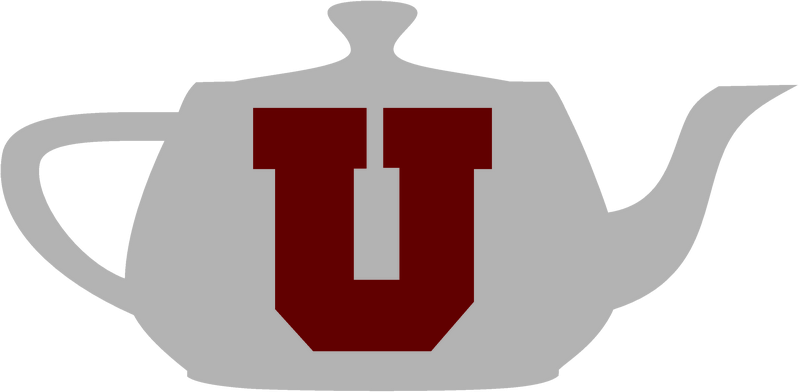 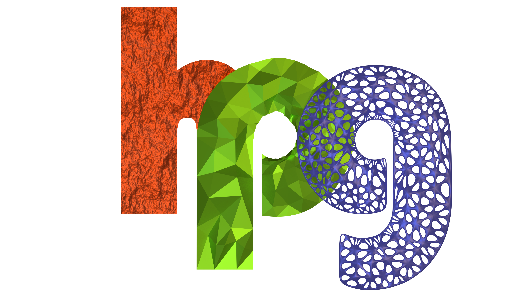 2019
Utah Graphics
Textures . . . Have Problems
Textures
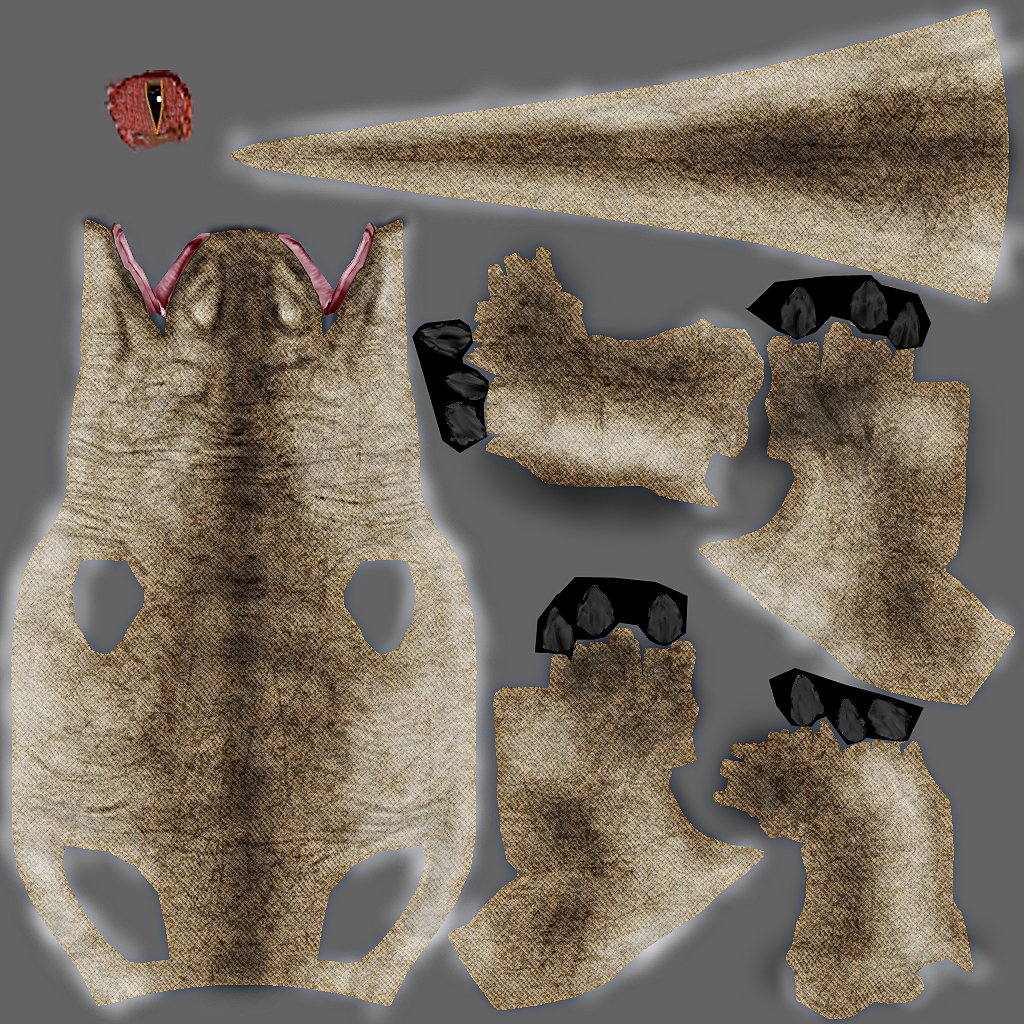 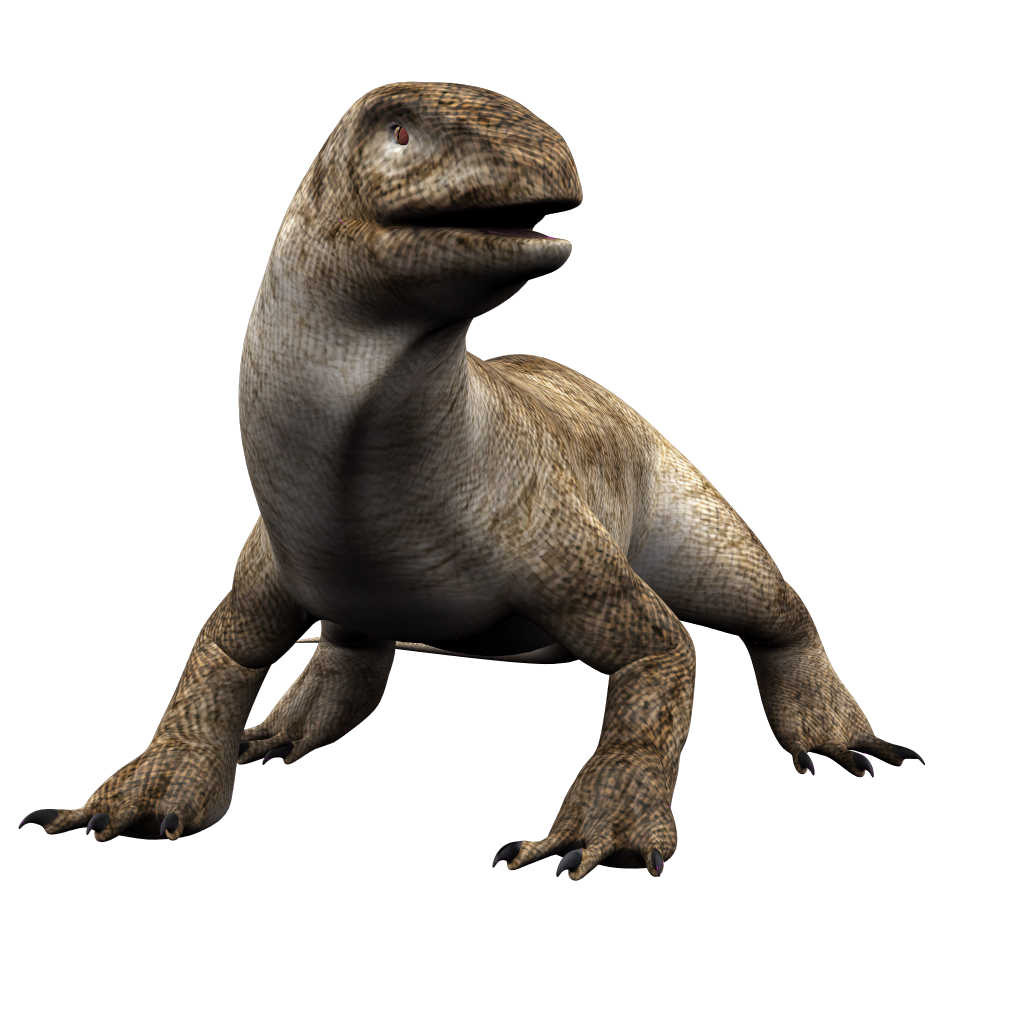 Textures . . . Have Problems
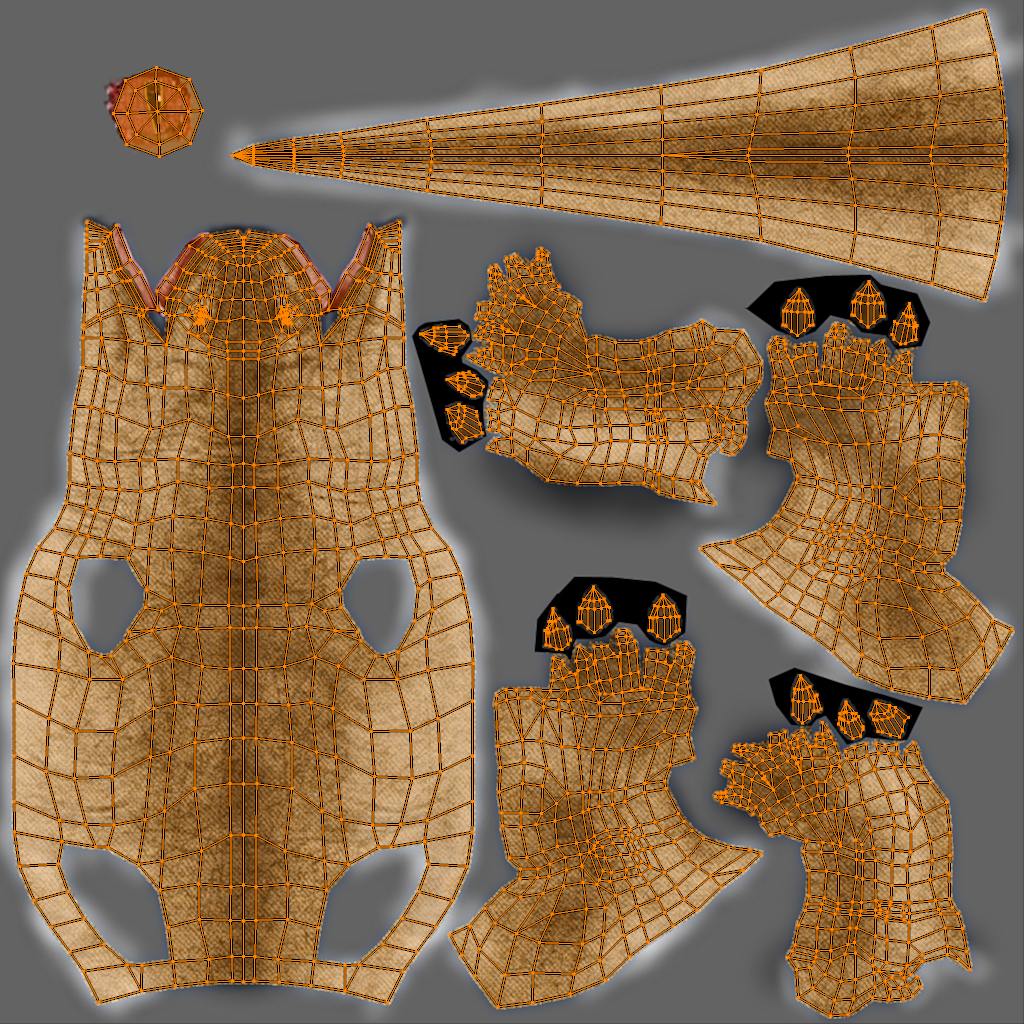 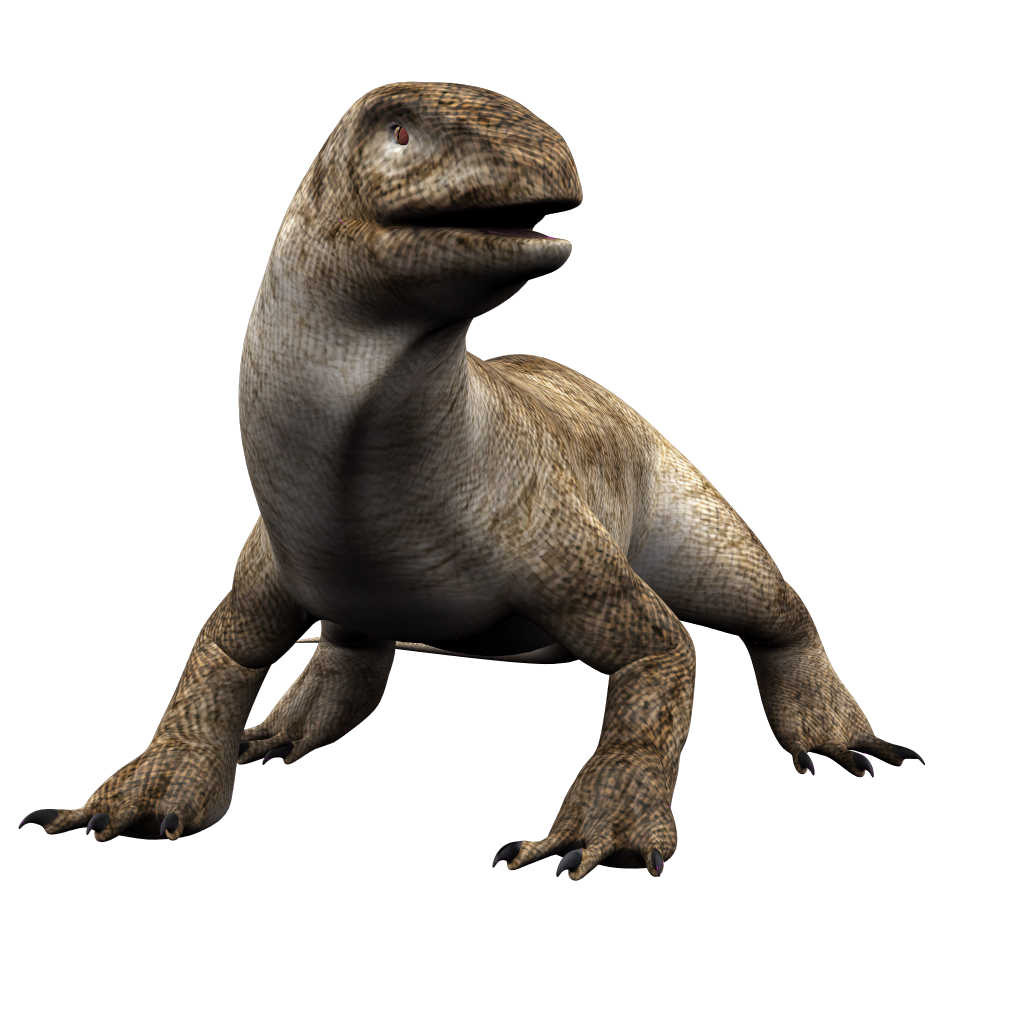 Artist must make mapping
[Speaker Notes: Harp on this slide a lot]
Textures . . . Have Problems
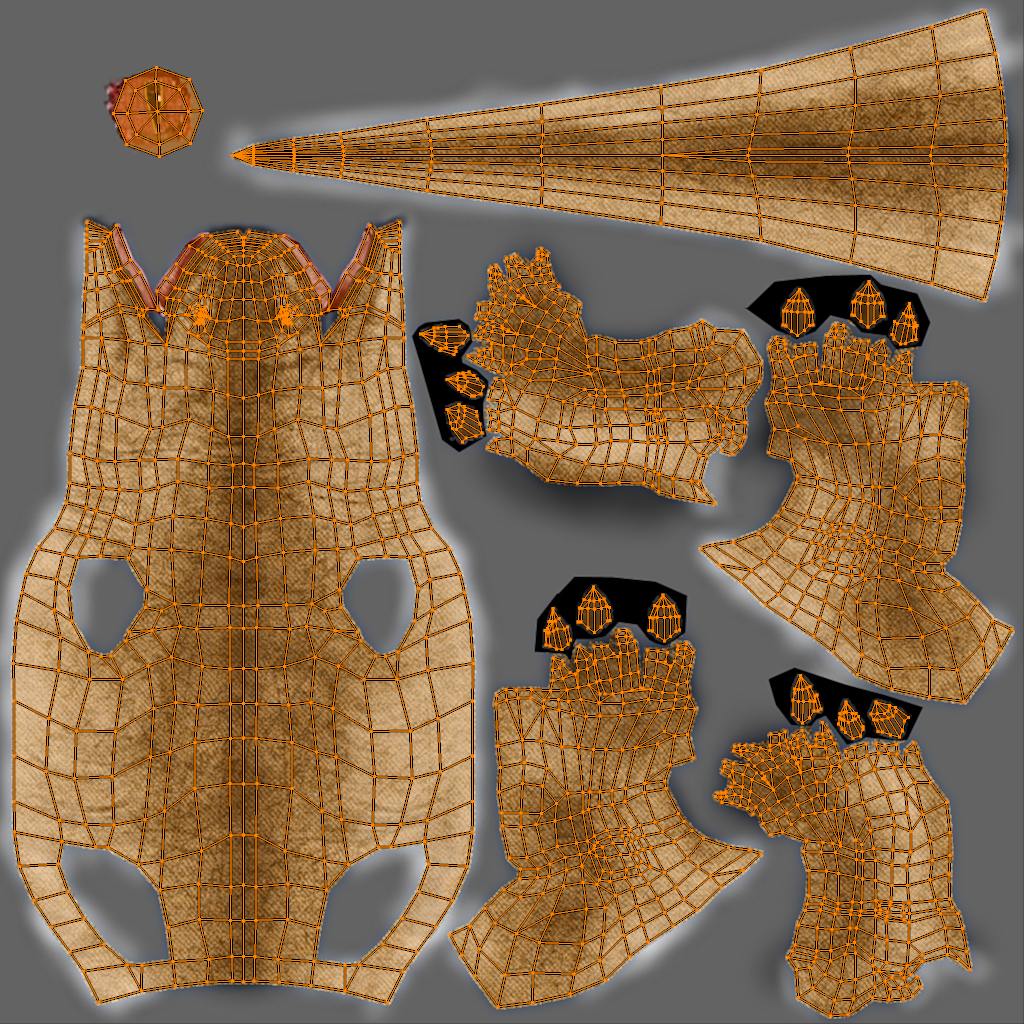 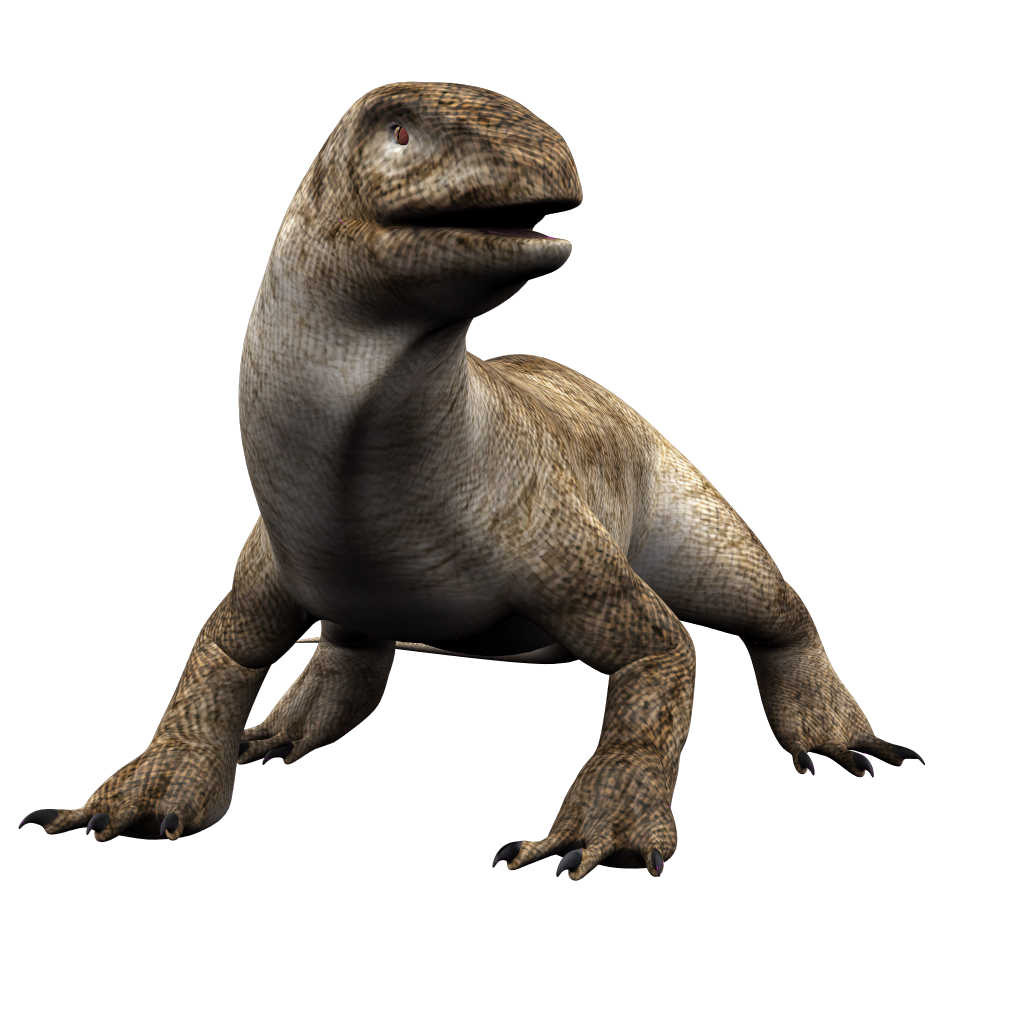 Distortion
Seams
Textures . . . Have Problems
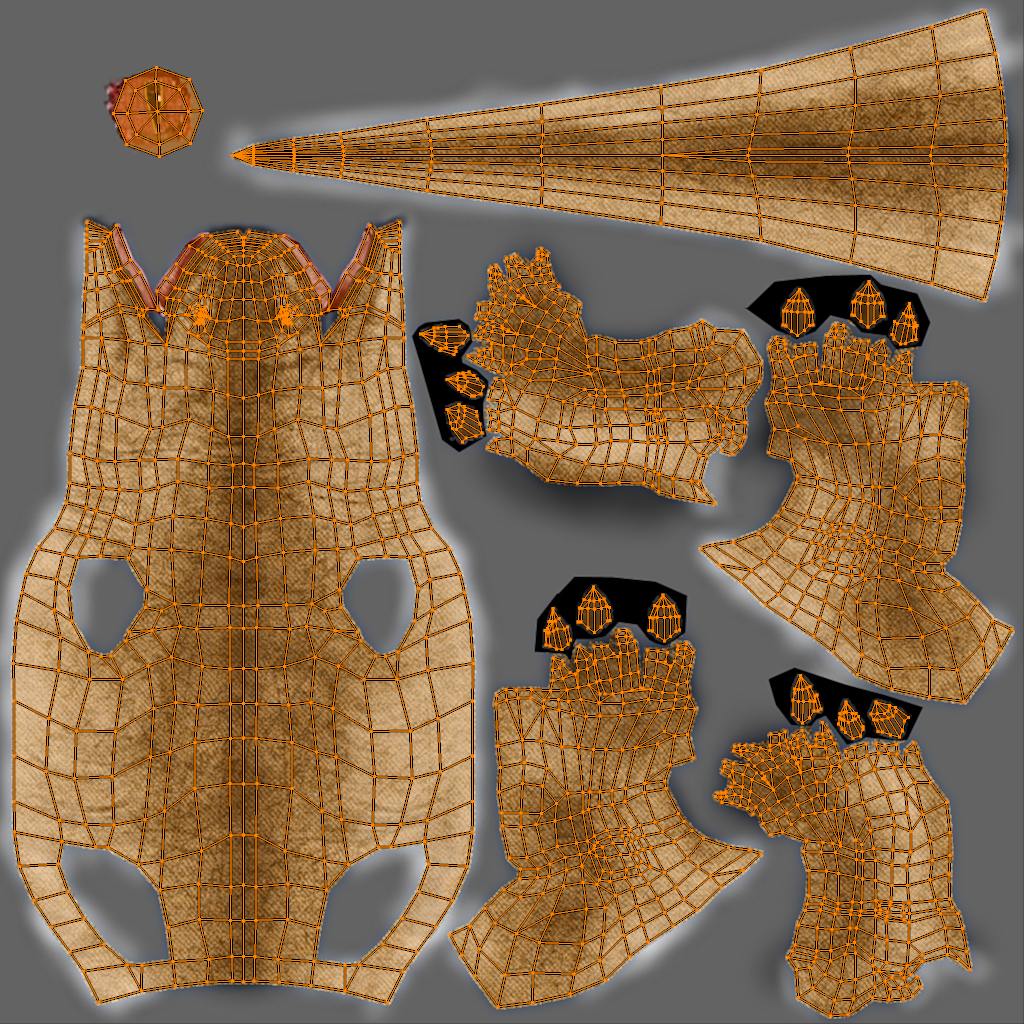 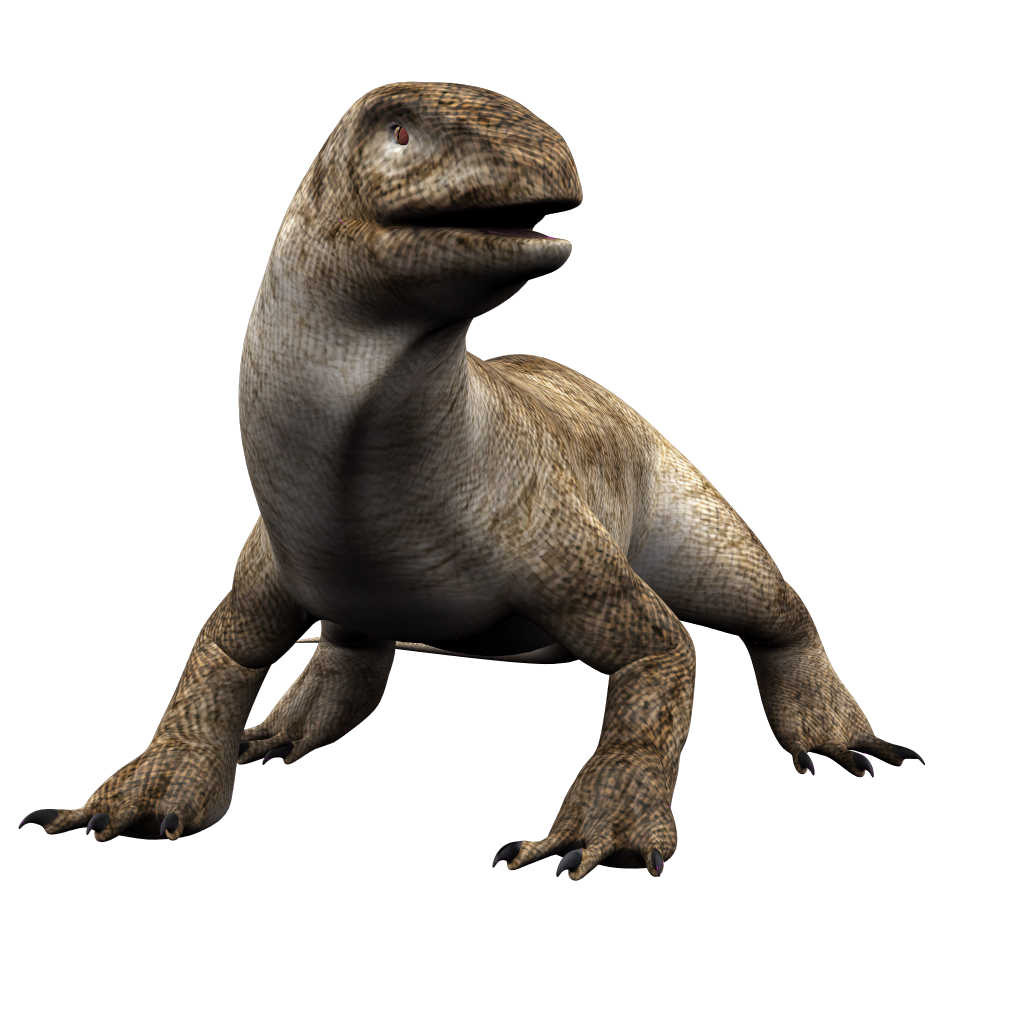 Wasted space
Textures . . . Have Problems
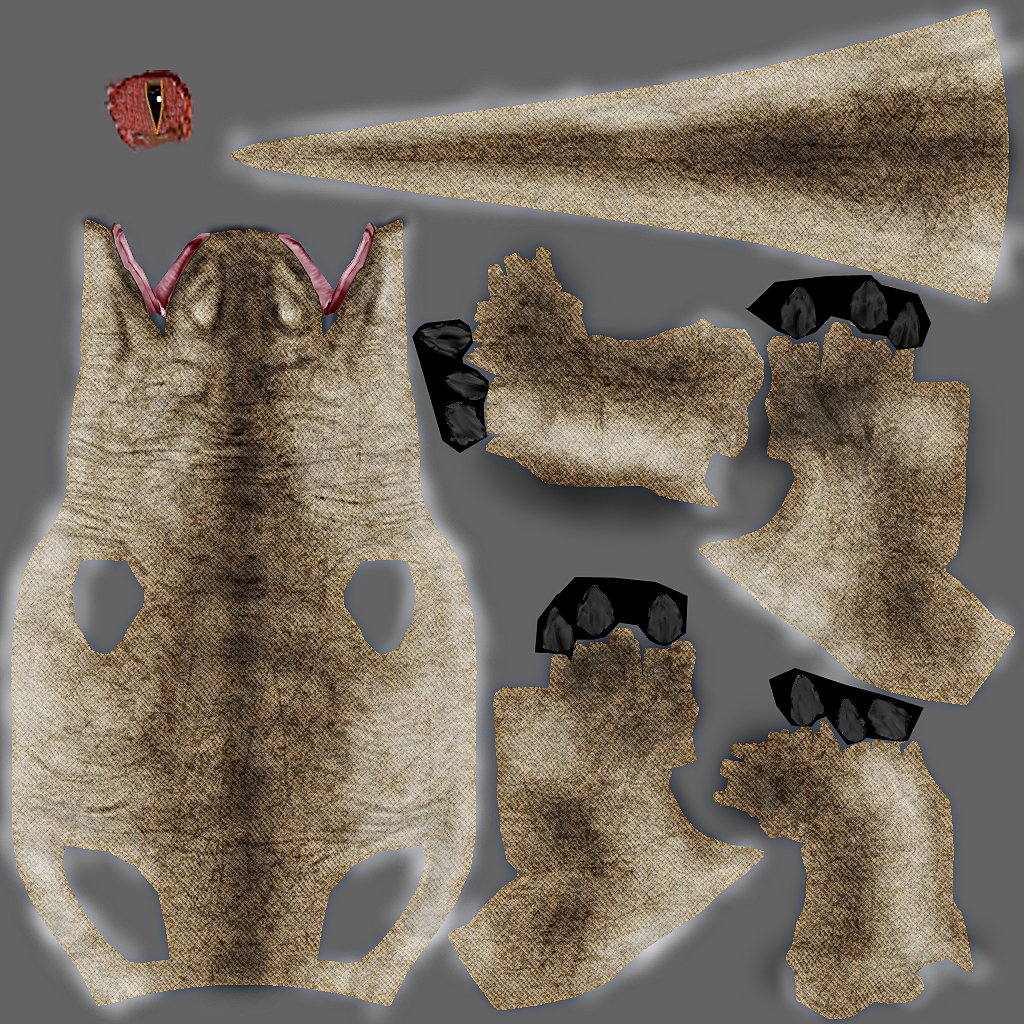 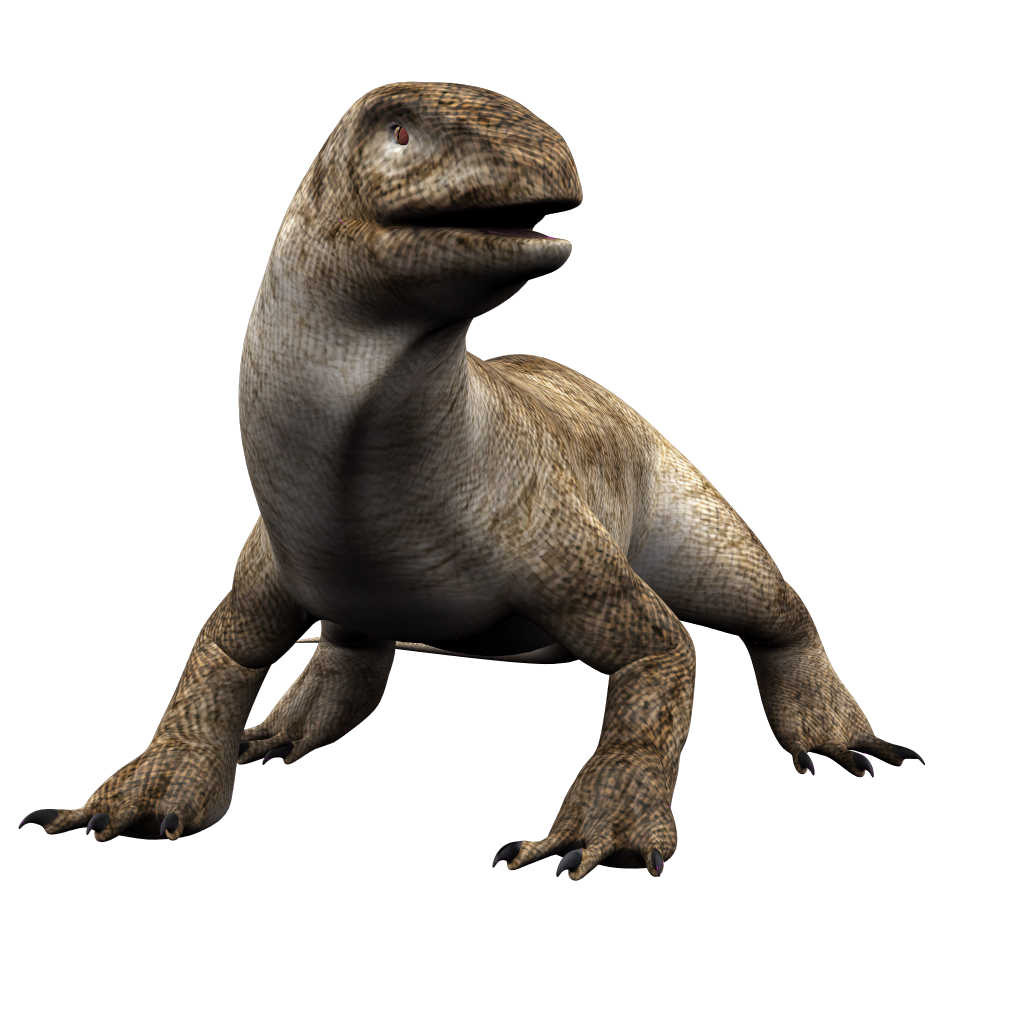 Incorrect mipmap reduction
Textures . . . Have Problems
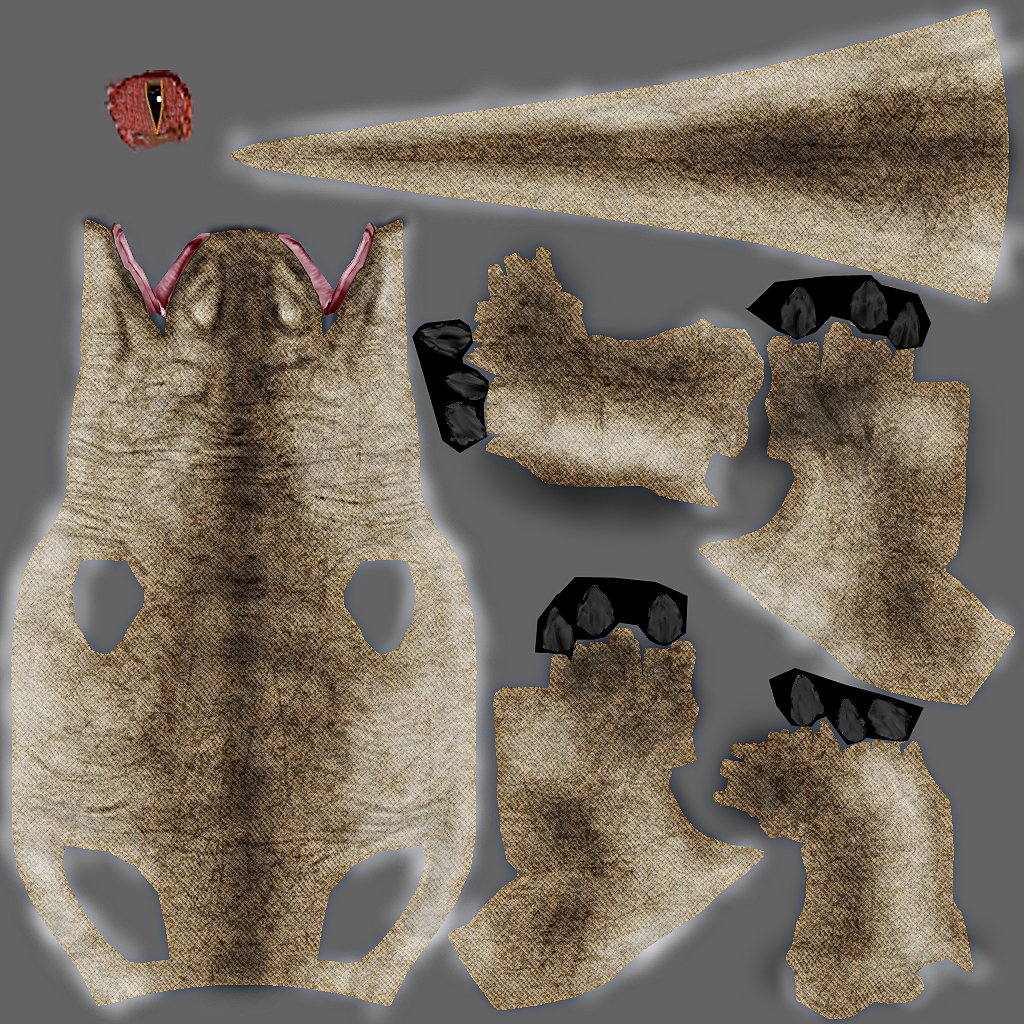 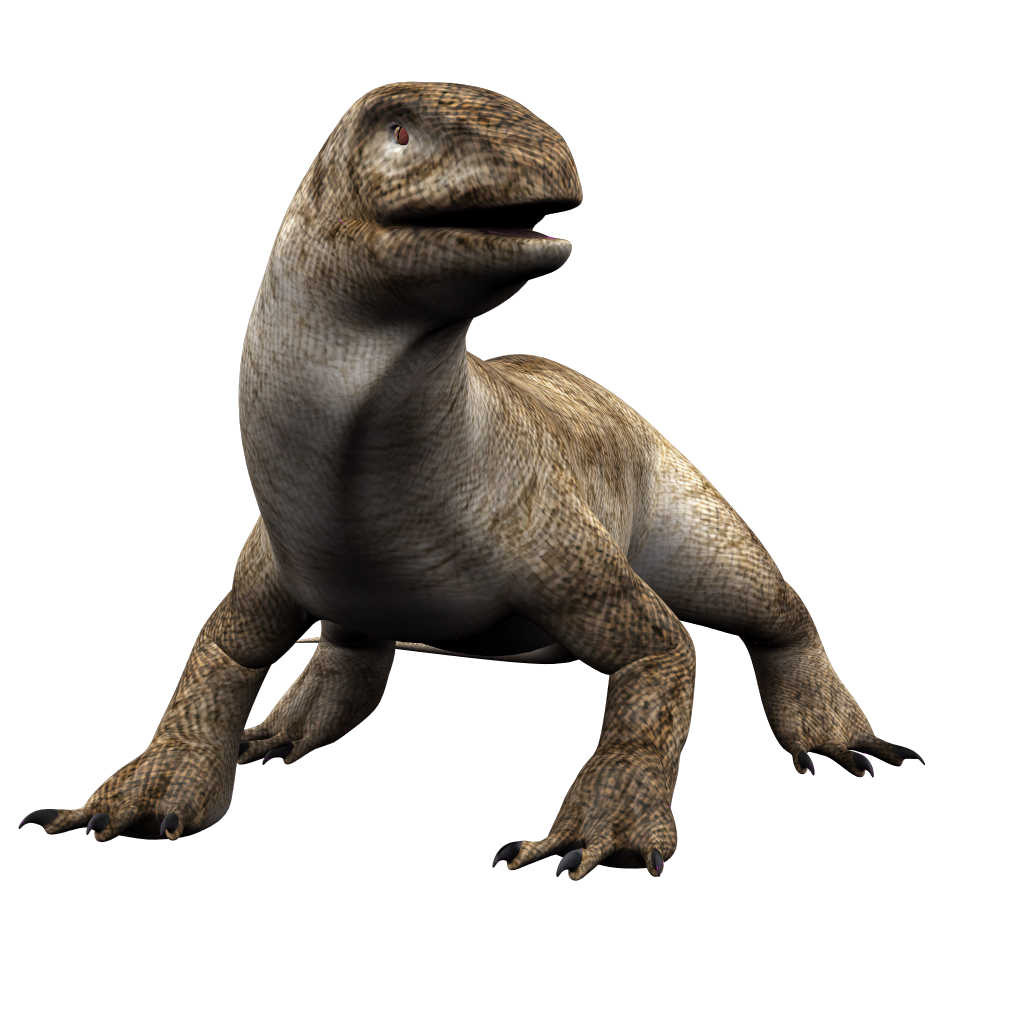 Incorrect anisotropic filters
Textures . . . Have Problems
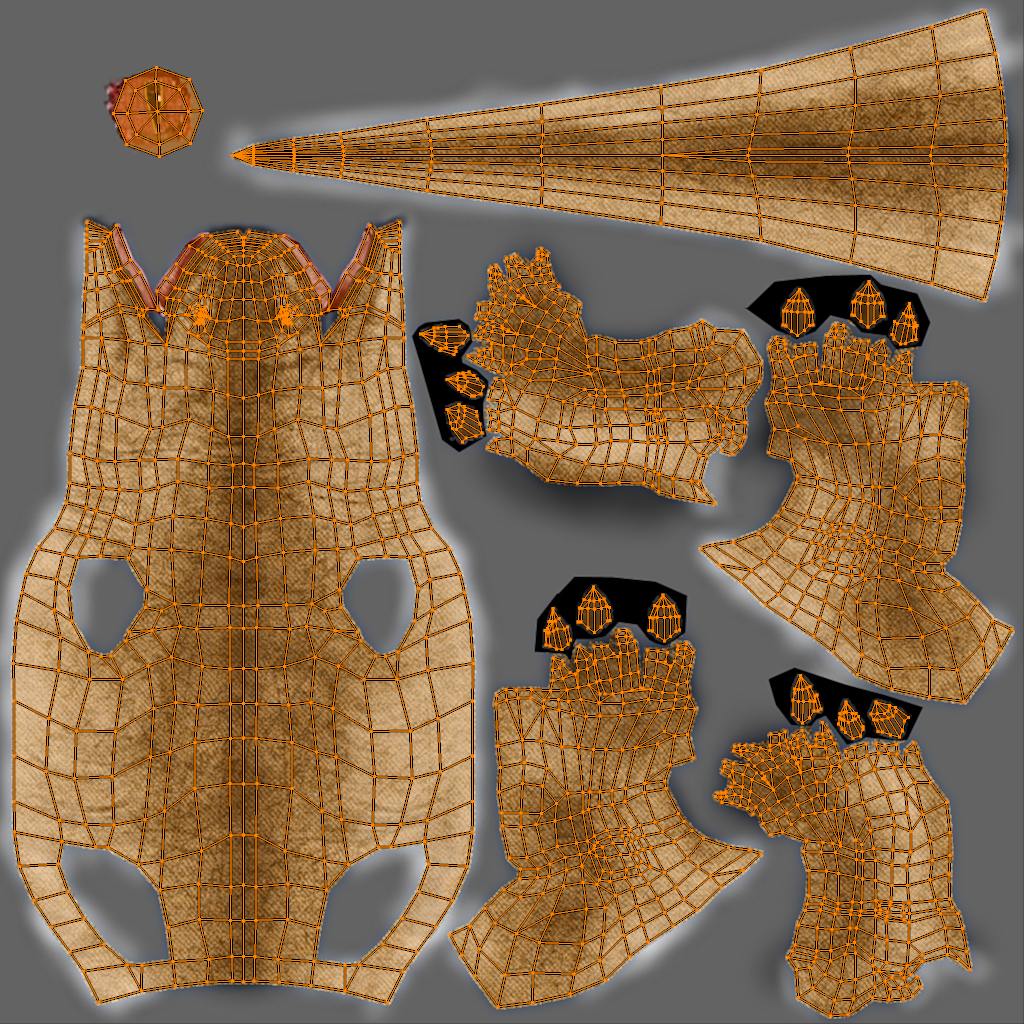 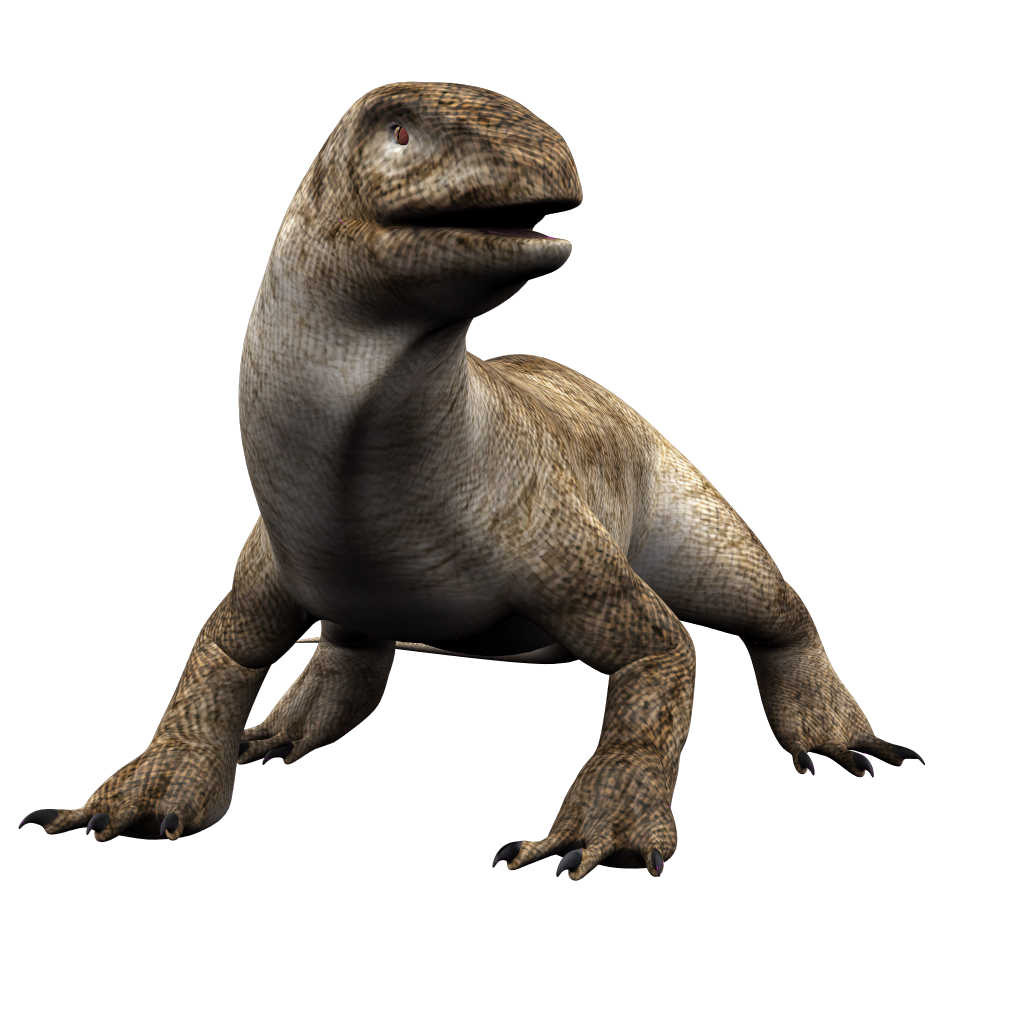 Local resolution adjustment means remaking texture and mapping
Textures . . . Have Problems
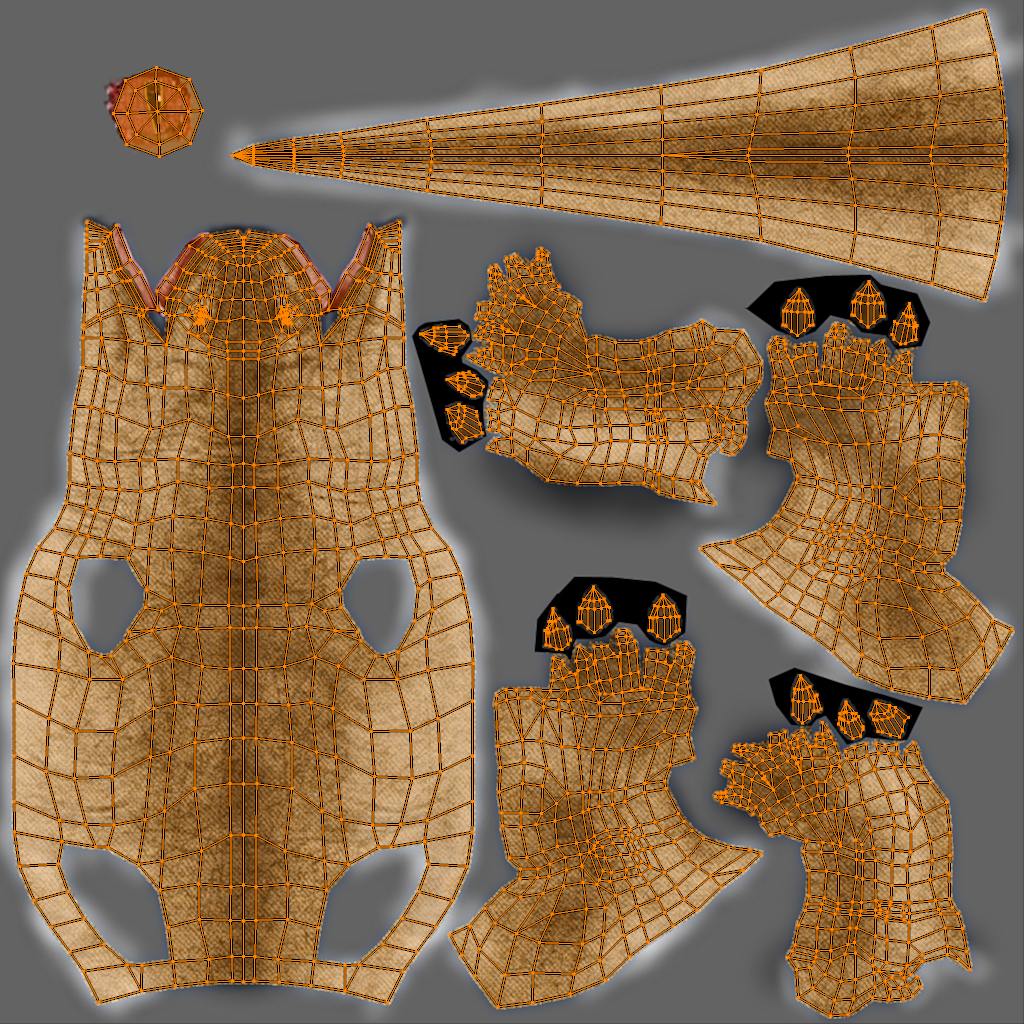 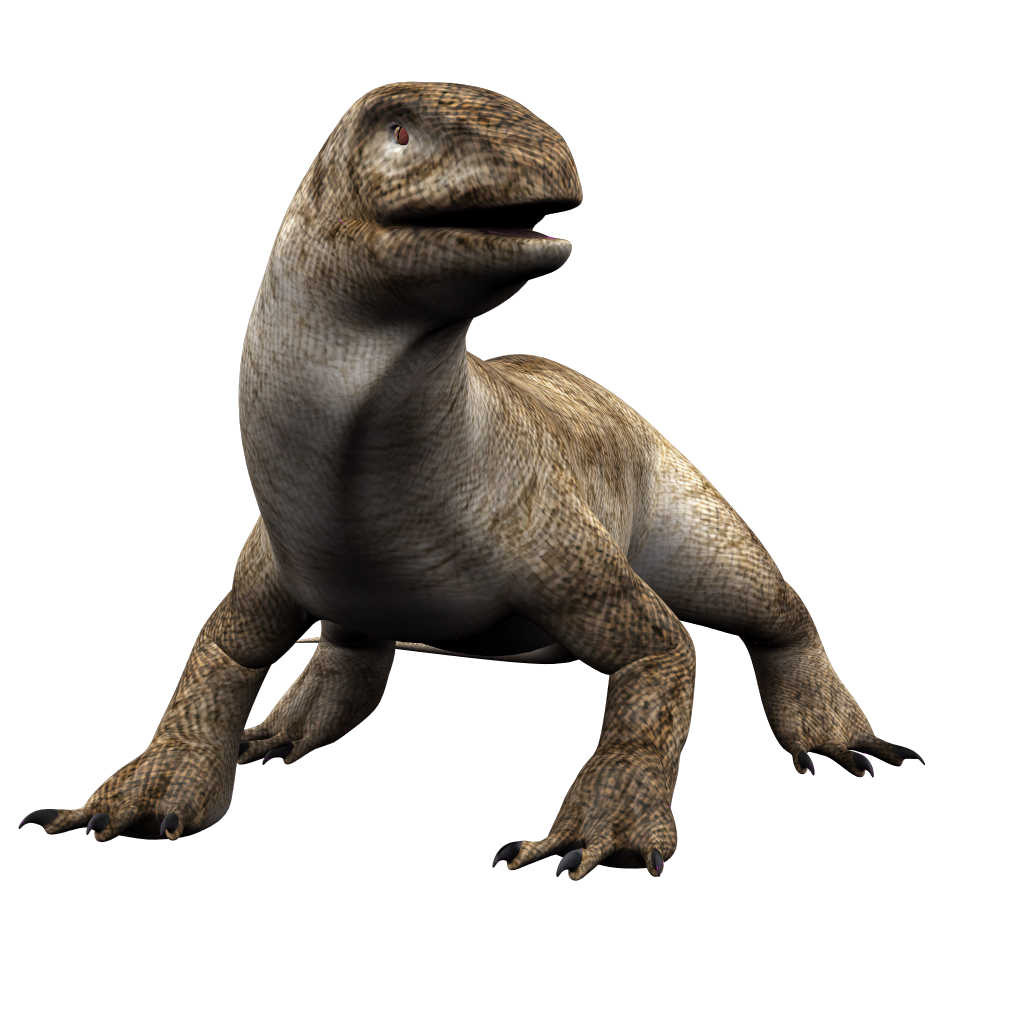 Artist must make mapping
[Speaker Notes: Harp on this slide a lot]
Lots of Different Approaches . . .
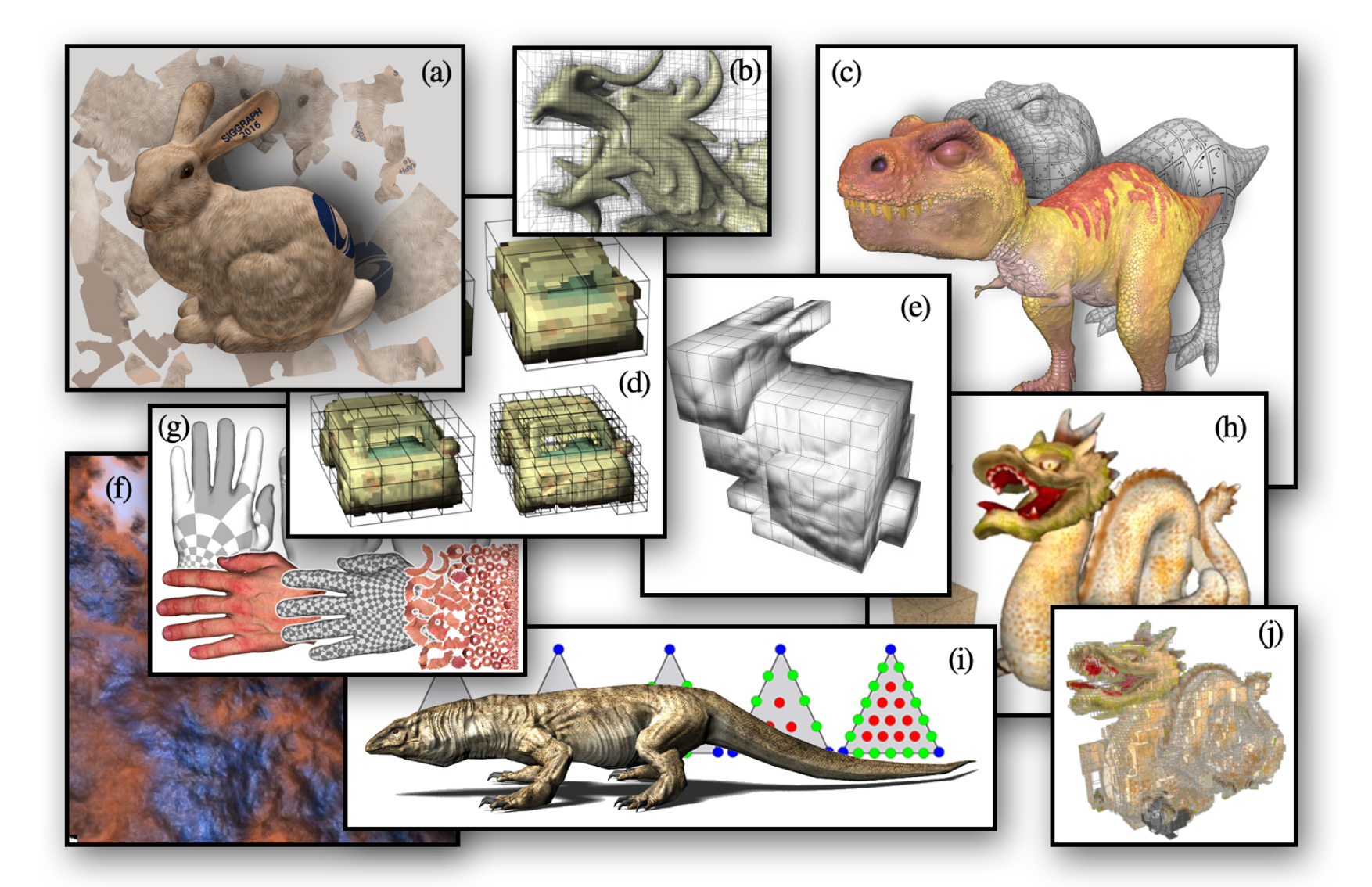 What does industry actually use?
(Figure [Yuksel et al. 2019])
Texture Data Living on Surfaces!
Ptex and Mesh Colors
Texture Data Living on Surfaces!
Film uses texture data directly on surfaces
Much easier to model!
Get all the rendering benefits too

Ptex widely (sometimes exclusively) used
Mesh Colors has also been used in production
Mesh Colors and Ptex
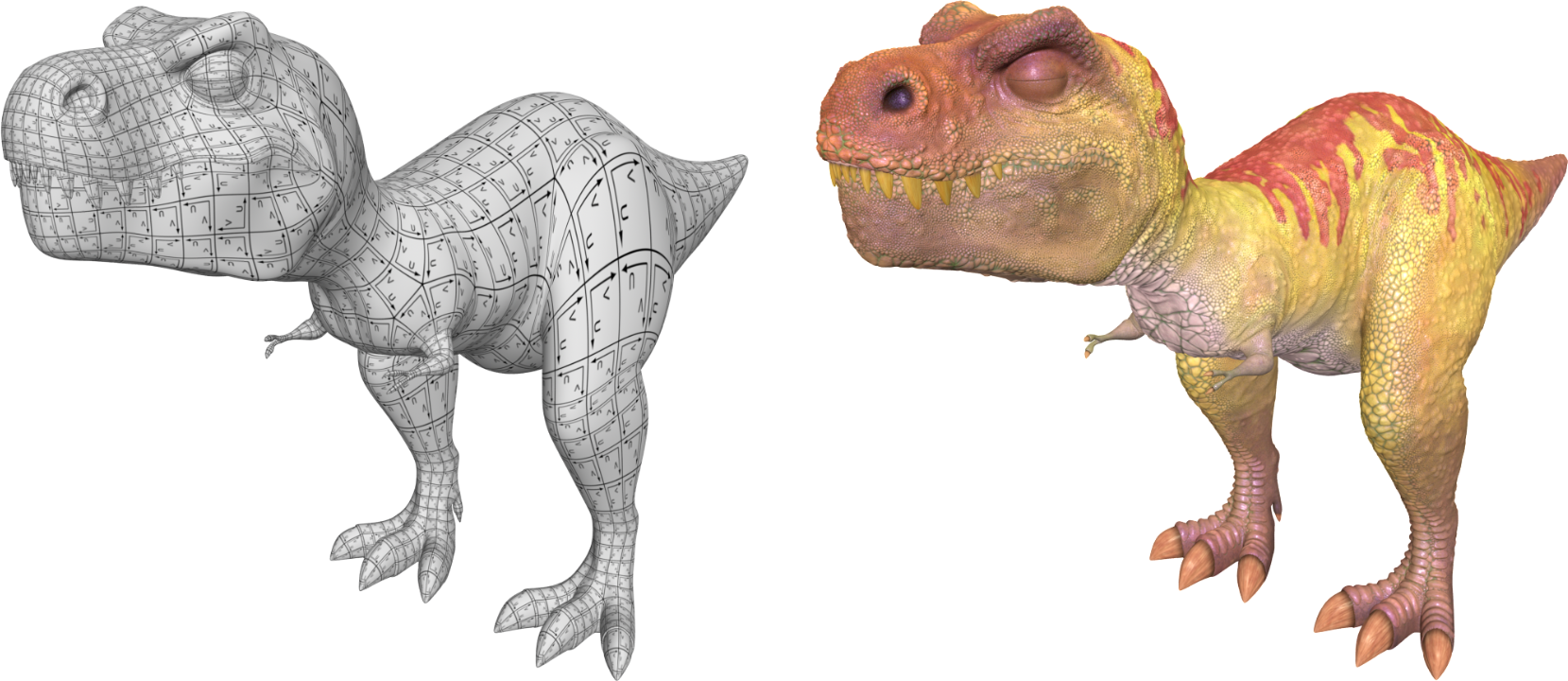 Every model has a list of patches, each with its own separate texture.
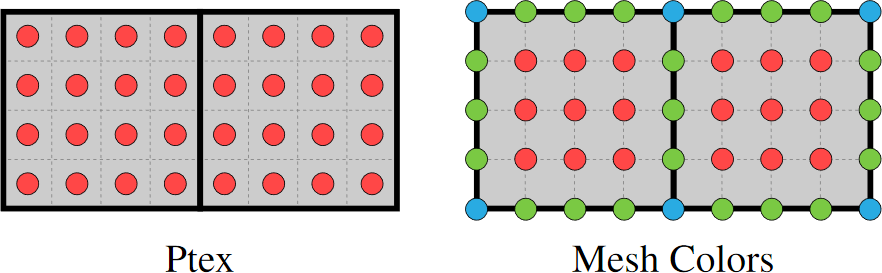 (Figure modified from [Burley and Lacewell 2008] and [Yuksel et al. 2019])
Mesh Colors and Ptex
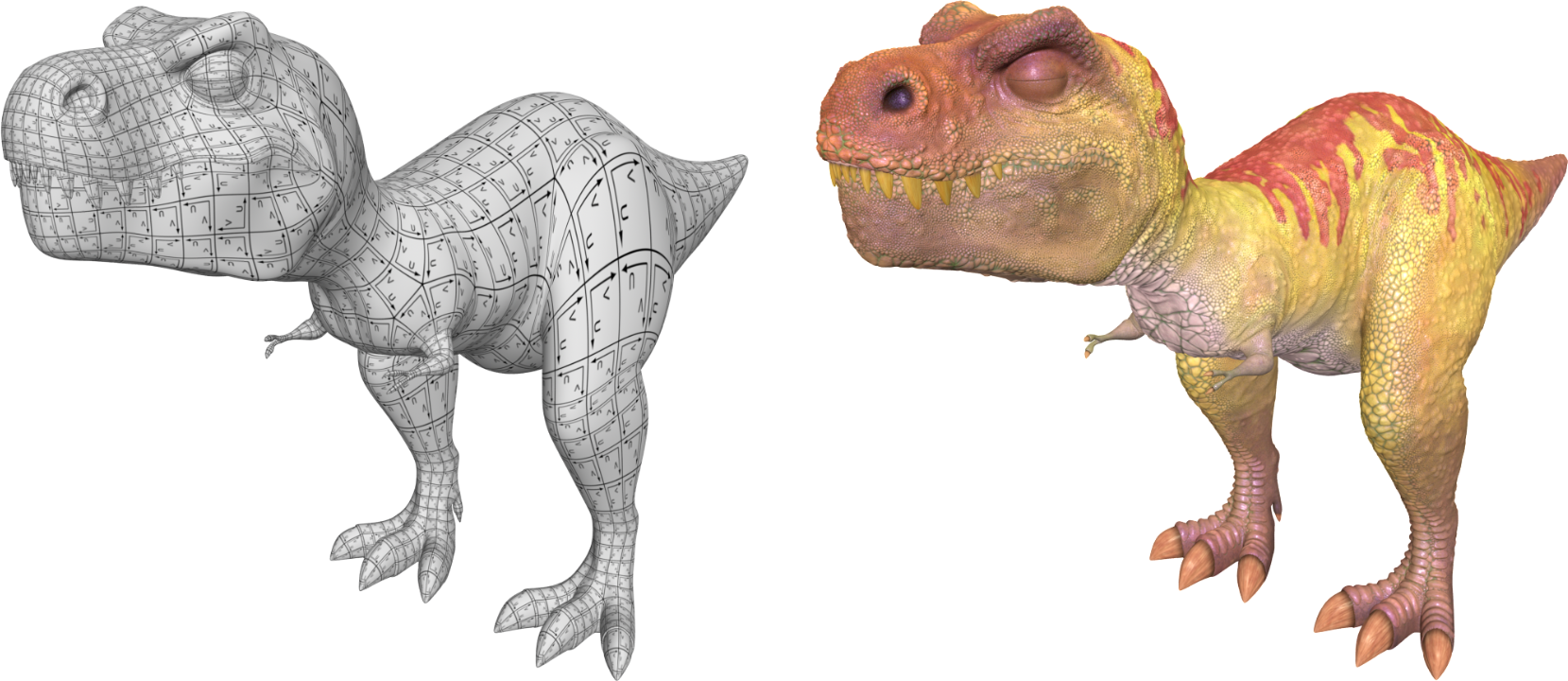 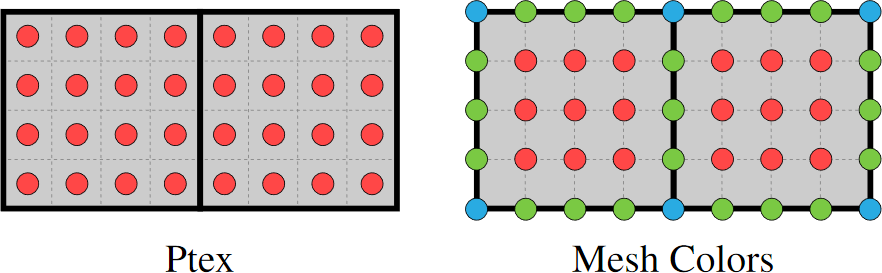 (Figure modified from [Burley and Lacewell 2008] and [Yuksel et al. 2019])
[Speaker Notes: Mention generated with Ptex.

Without getting into detail right now, this minor detail makes implementing Mesh Colors in hardware easier, so in this work, we concentrate on Mesh Colors.]
Mesh Colors and Ptex
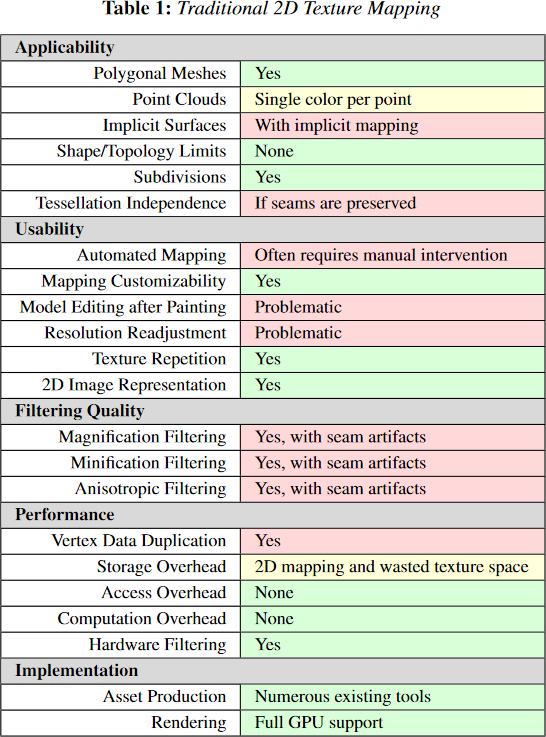 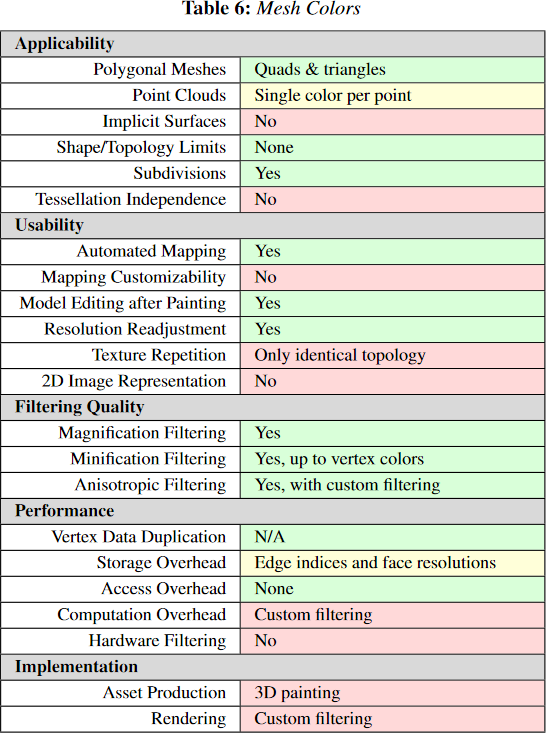 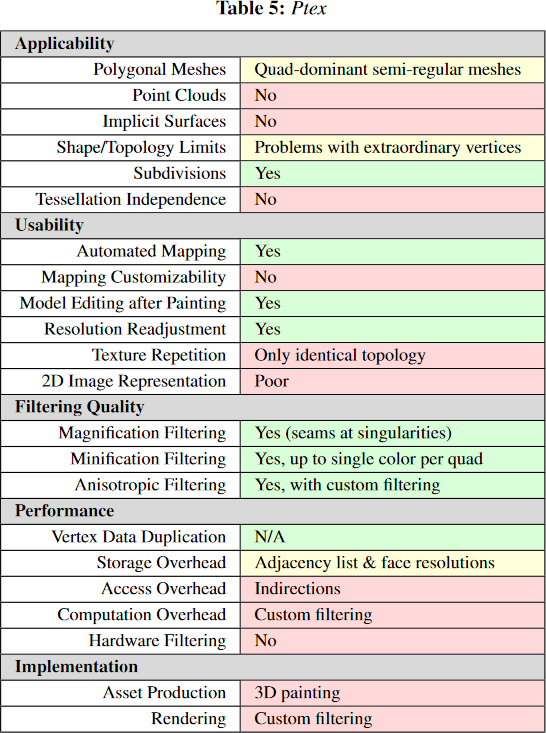 (Figures Yuksel et al. 2019)
Mesh Colors or Ptex . . . In Realtime?
Possible [McDonald 2013], [Yuksel et al. 2010], …

Still less-practical than 2D textures due to SW(or SW+HW) implementation:
Software is much-slower than hardware!
Complicated to emulate filtering functionality
Implementation limitations
Mesh Color Textures [Yuksel 2017]
Implements Mesh Colors using standard 2D textures
Almost as fast as 2D textures for simple filtering
Added shader complexity
Complicated implementation
Anisotropic filtering problematic

What if the required HW changes to implement directly were small?
Our Contribution
We show that implementing Mesh Colors on existing GPUs would require minimal HW changes

Introduce “patch texture” representation—this is what makes the required HW changes minor!
Can leverage existing storage!
Can leverage existing filtering HW!
Edge-crossing unnecessary
Similar performance expected
Patch Textures
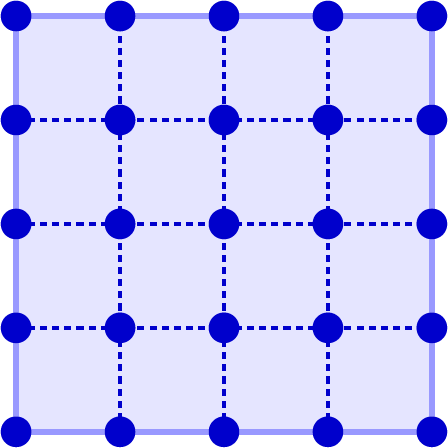 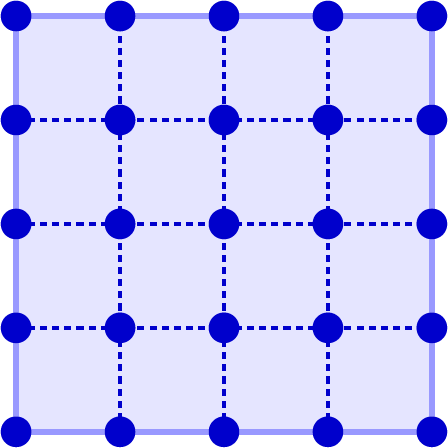 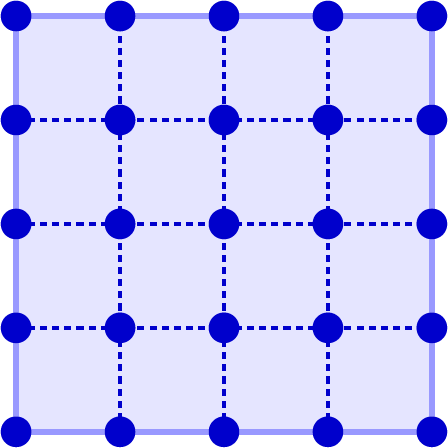 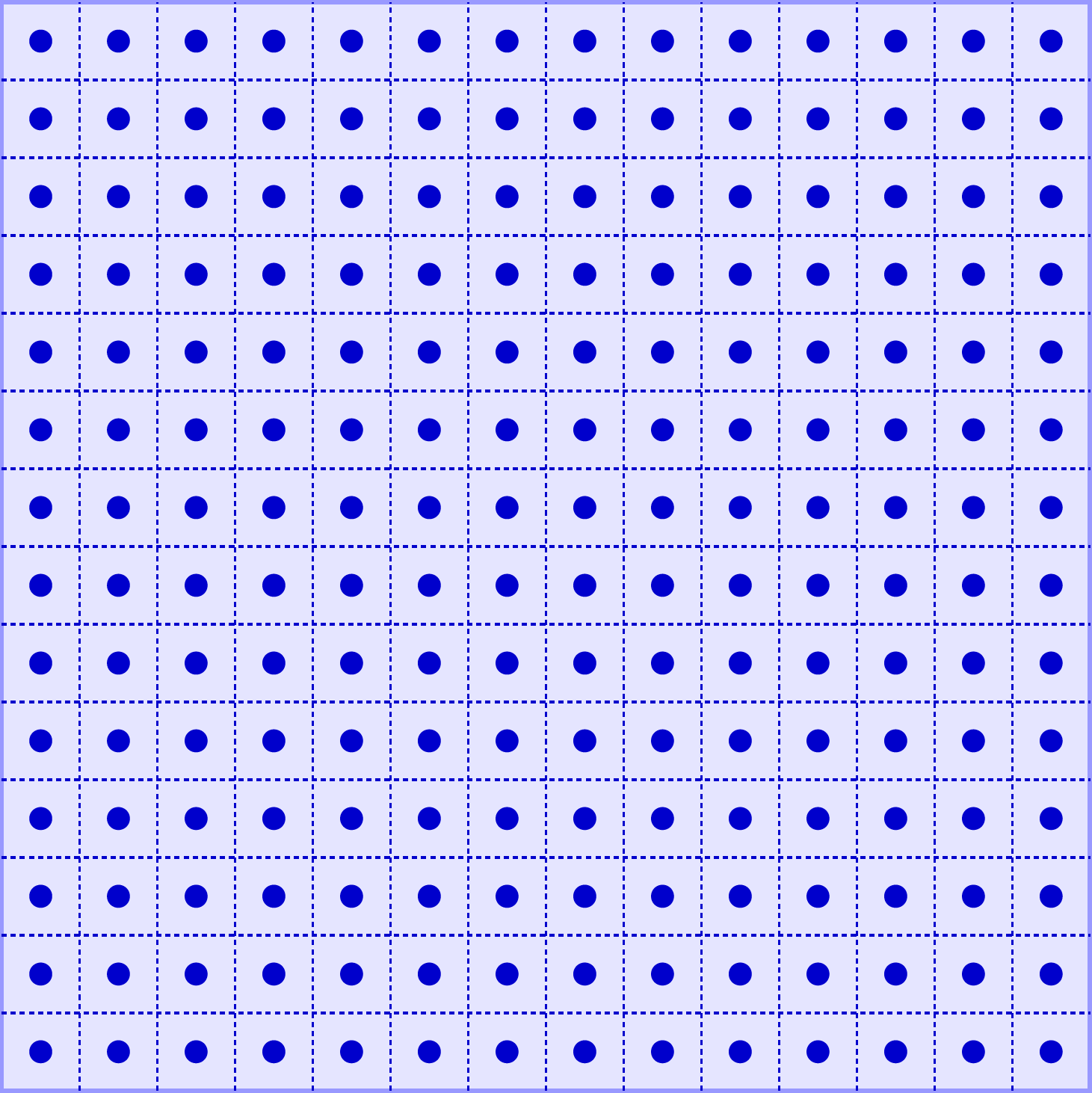 Unlike in Mesh Colors, in a Patch Texture, edge and corner data is duplicated, not shared with neighbors.
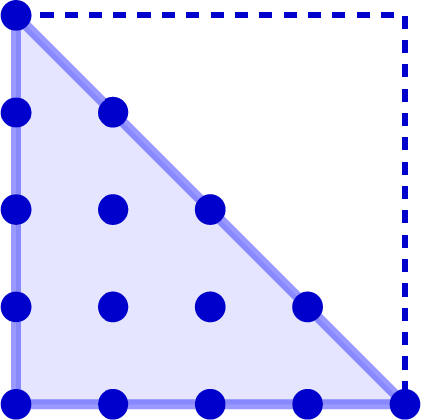 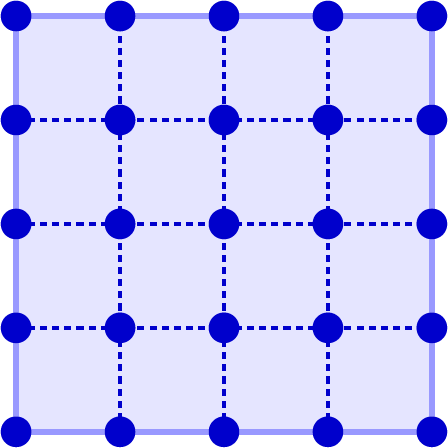 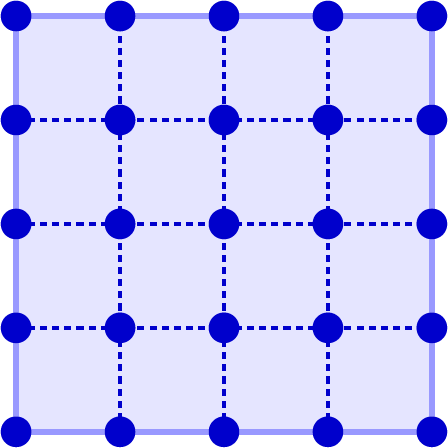 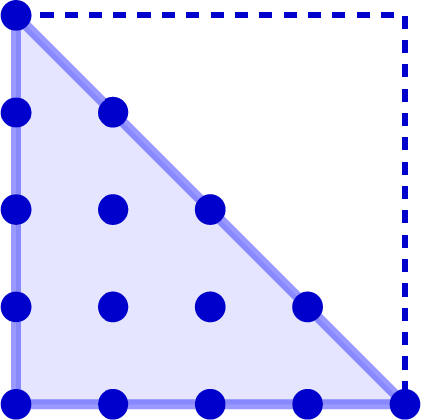 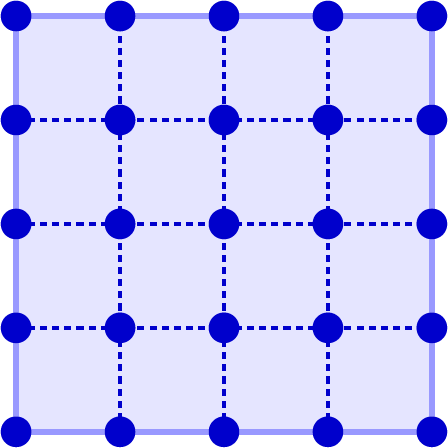 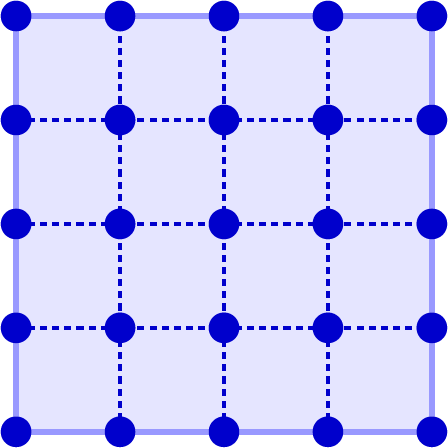 Standard 2D Texture
Set of Patch Textures
[Speaker Notes: Mention quads bilinearly filtered, and]
Patch Textures
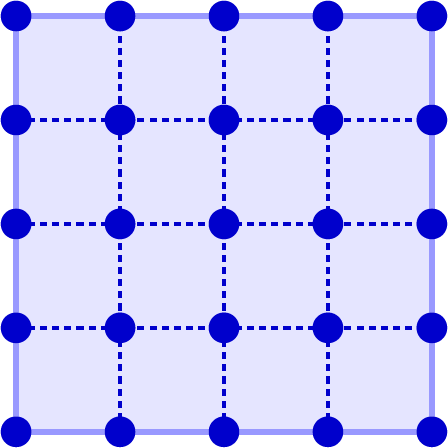 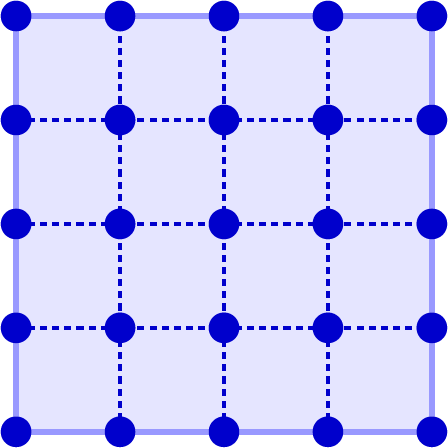 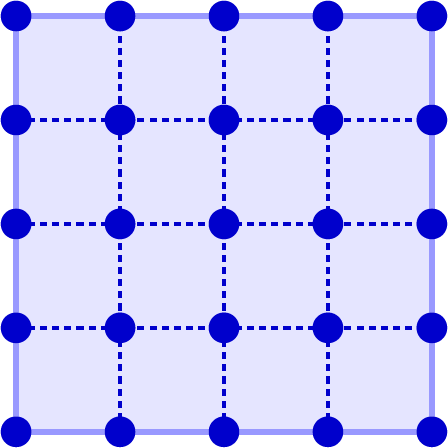 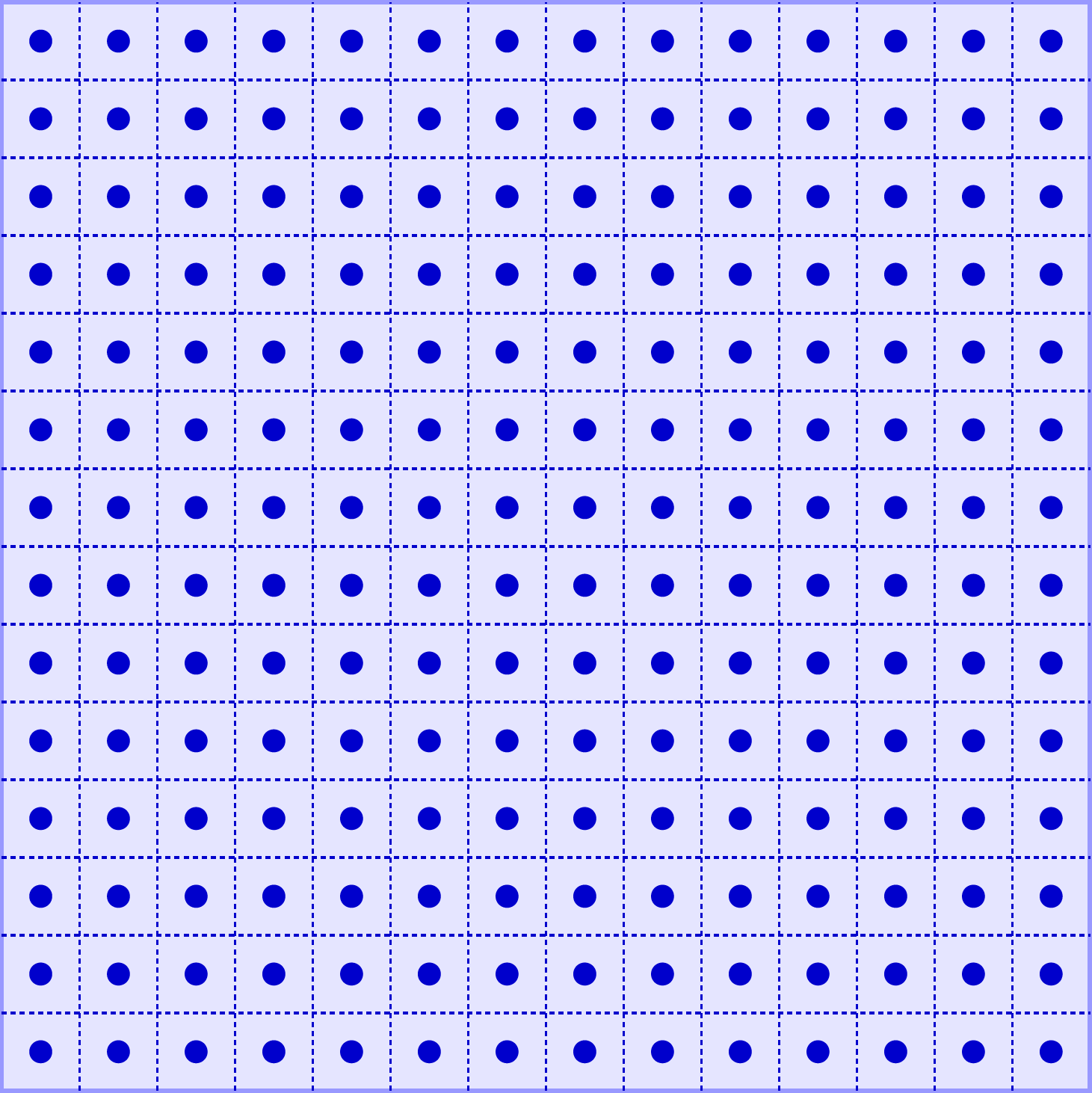 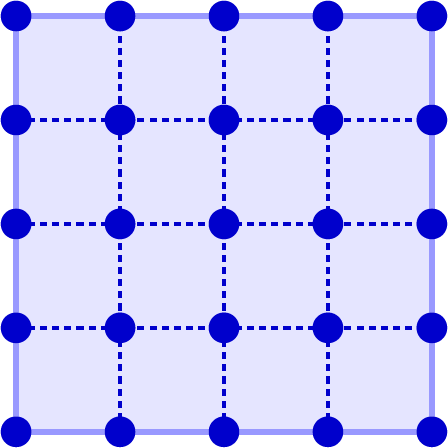 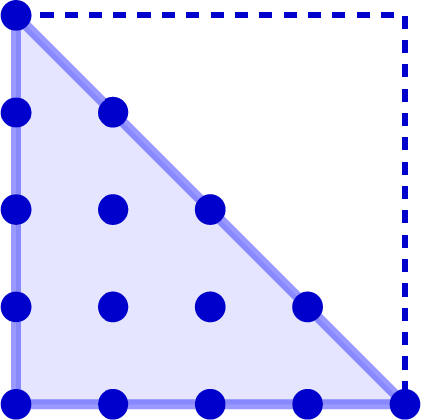 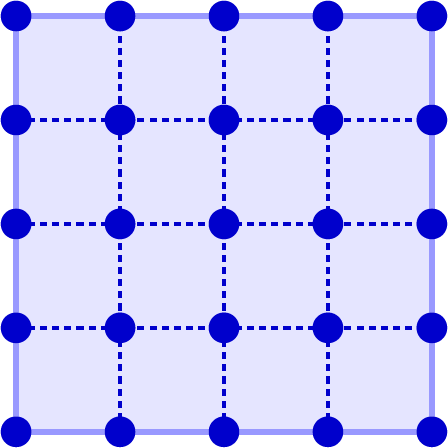 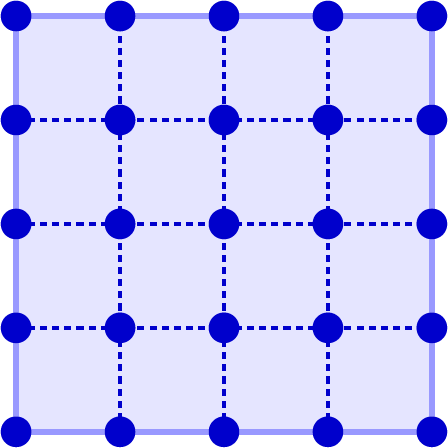 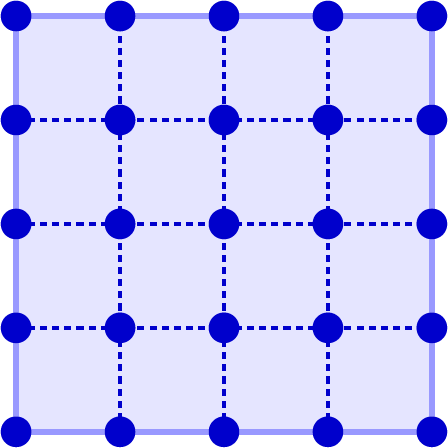 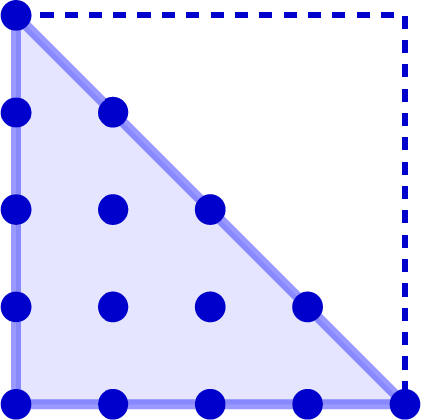 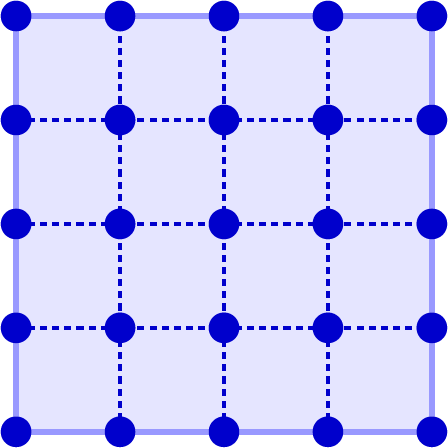 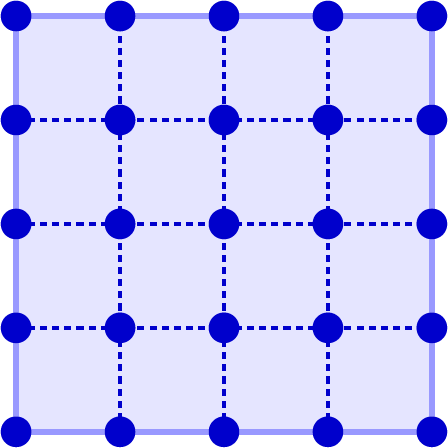 Standard 2D Texture
Set of Patch Textures
Individual Patch Texture
Patch Textures
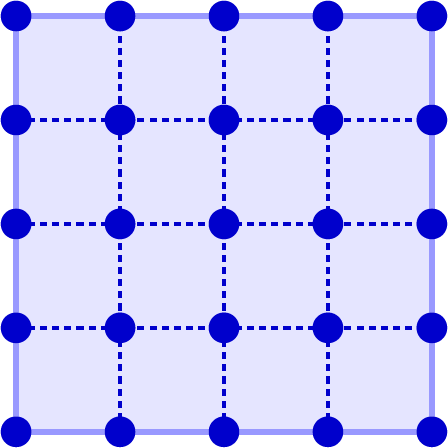 No restriction on resolution is imposed, but if 2n+1 on a side, Smooth filtering between neighbors is possible.
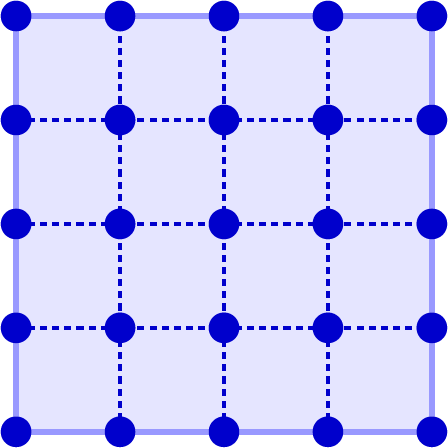 Individual Patch Texture
Patch Textures
0
¼
½
¾
1
1
4
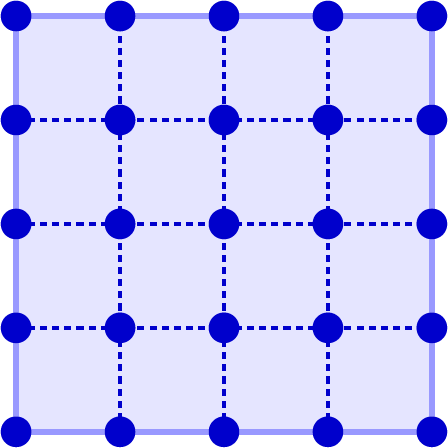 ¾
3
2
½
¼
1
0
0
0
1
2
3
4
(u,v) and (s,t) coordinates in a patch texture
Patch Textures
0
¼
½
¾
1
0
¼
½
¾
1
1
4
1
4
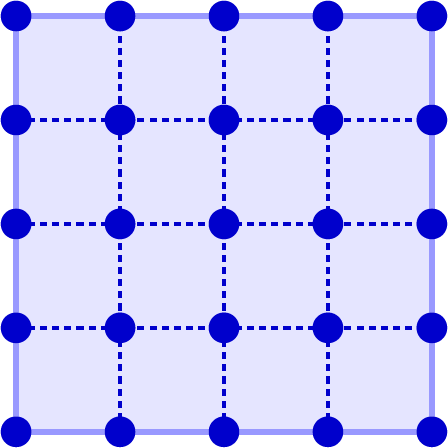 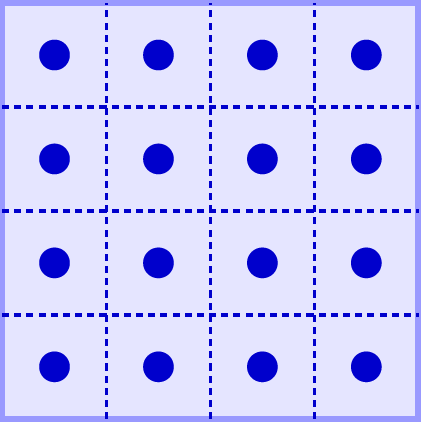 ¾
¾
3
3
2
½
2
½
¼
1
¼
1
0
0
0
0
0
1
2
3
4
0
1
2
3
4
2D Texture (u,v) and (s,t)
(u,v) and (s,t) coordinates in a patch texture
Patch Texture (u,v) and (s,t)
[Speaker Notes: Explain that uv/st is unnormalized/normalized]
Patch Texture Storage
Very similar to standard 2D textures
Patch Texture Storage (Mipmaps)
Very similar to standard 2D textures

Most GPUs store in e.g. 4⨯4 tiles
If mesh textures are 2n+1 on a side, requires padding
Patch Texture Storage (Mipmaps)
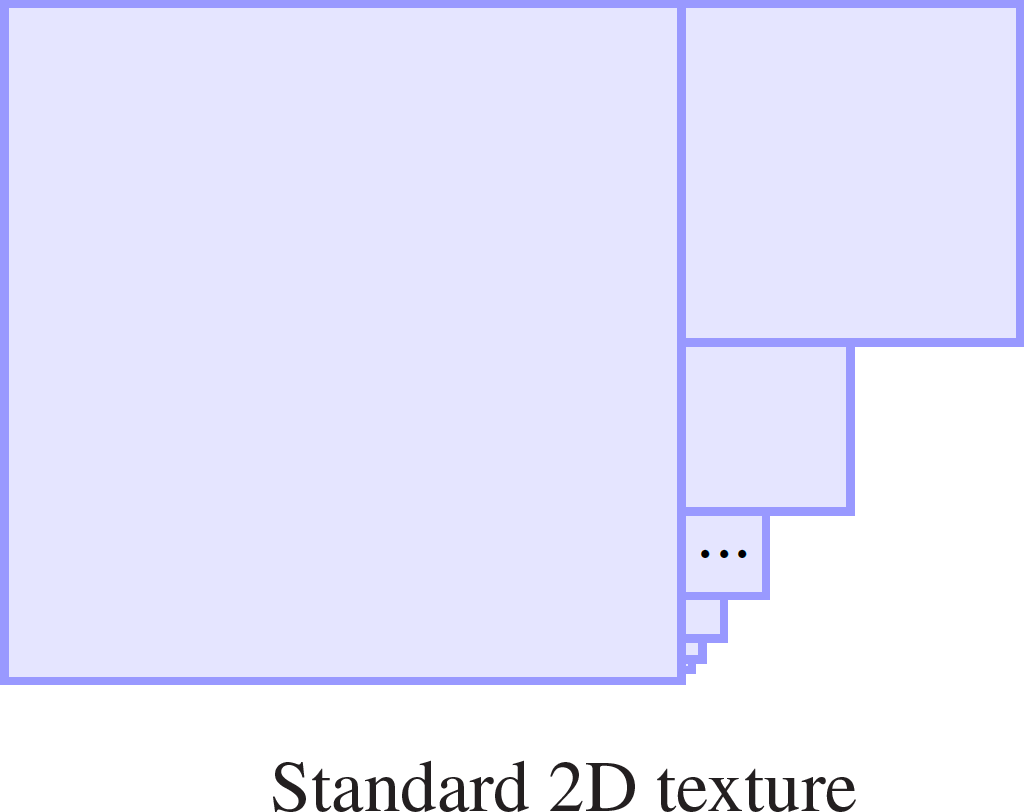 Power-of-two 2D textures fit nicely in memory
Patch Texture Storage (Mipmaps)
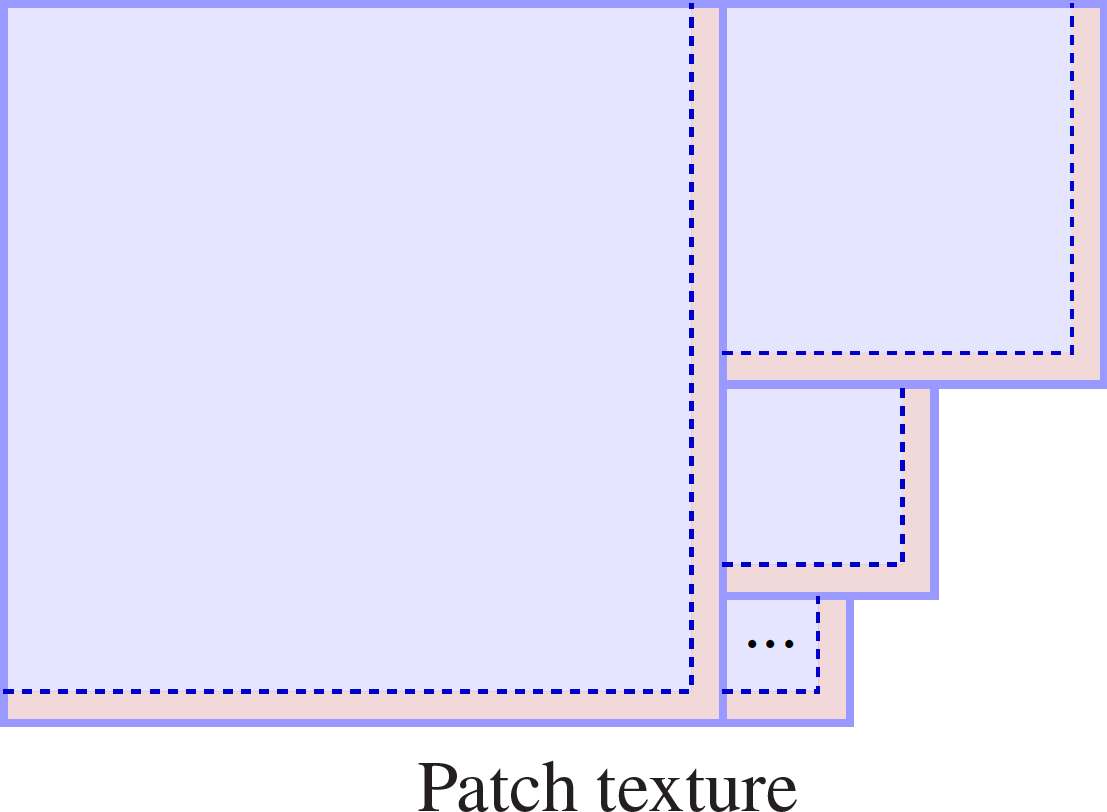 2n+1 patch textures require padding (a few %)
Patch Texture Storage (Triangular Patches)
Triangular patch textures do not map nicely to 2D storage

Not necessarily a problem
Quad-dominant meshes standard
Patch textures typically small

Clever workarounds exist (though require more HW changes)
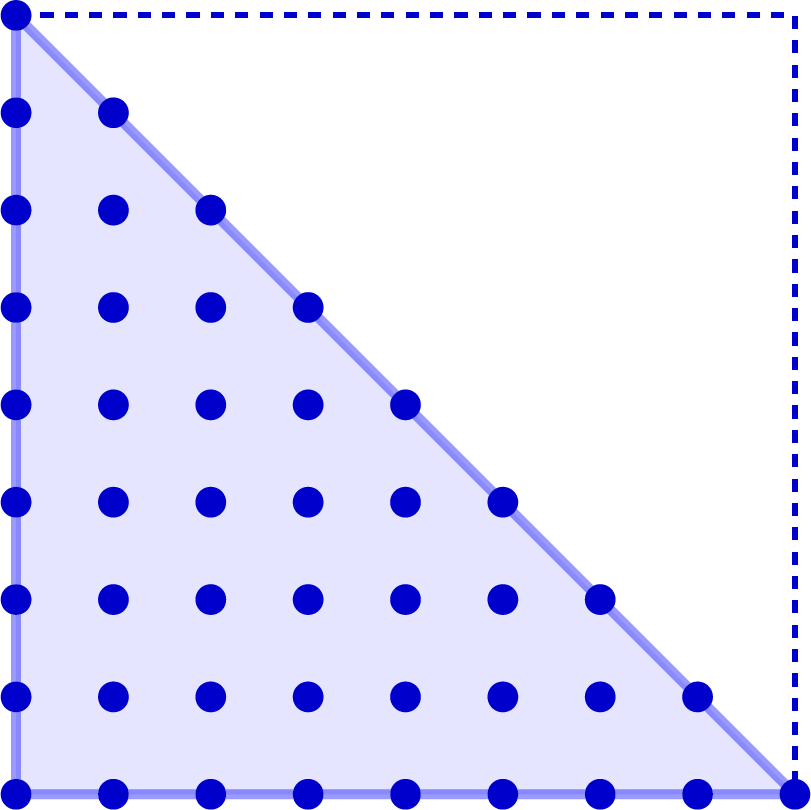 Wasted space?
Patch Texture Storage (Triangular Patches)
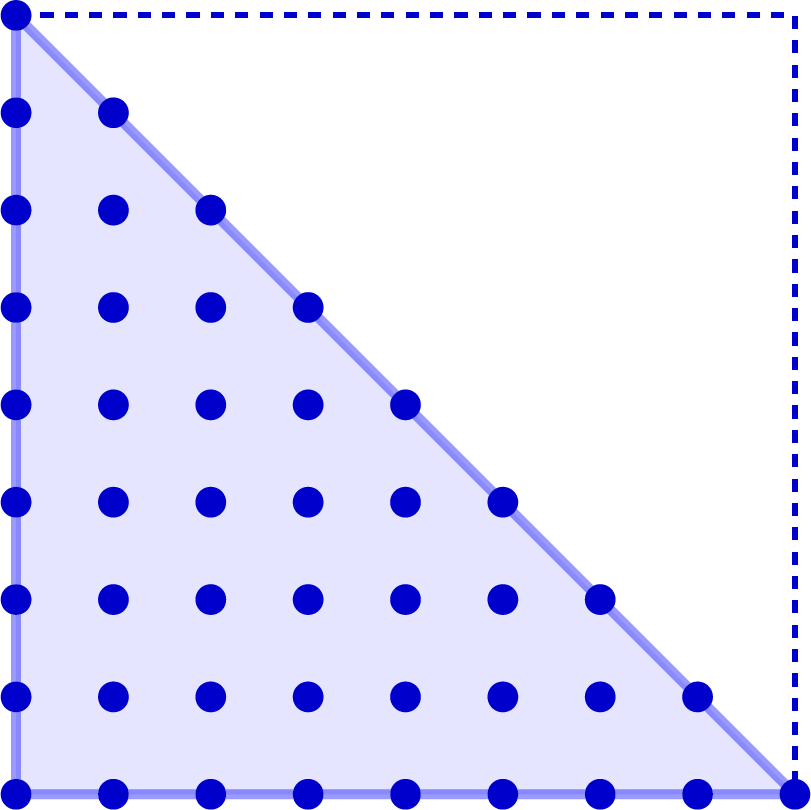 Slice
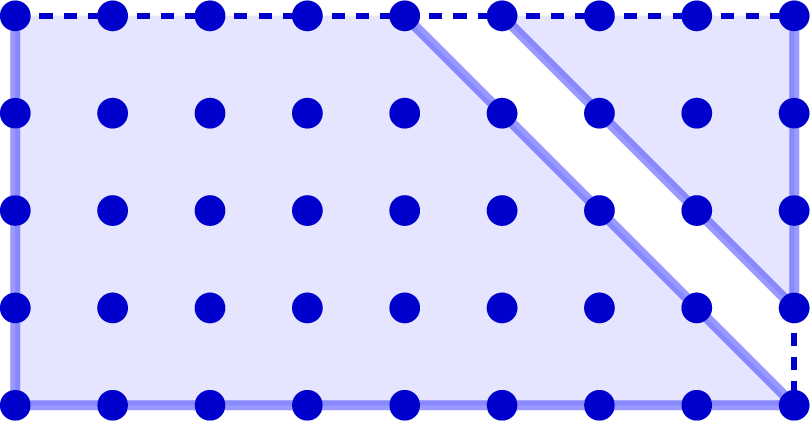 Patch Texture Storage (Triangular Patches)
Filtering can require values outside triangle to be defined.
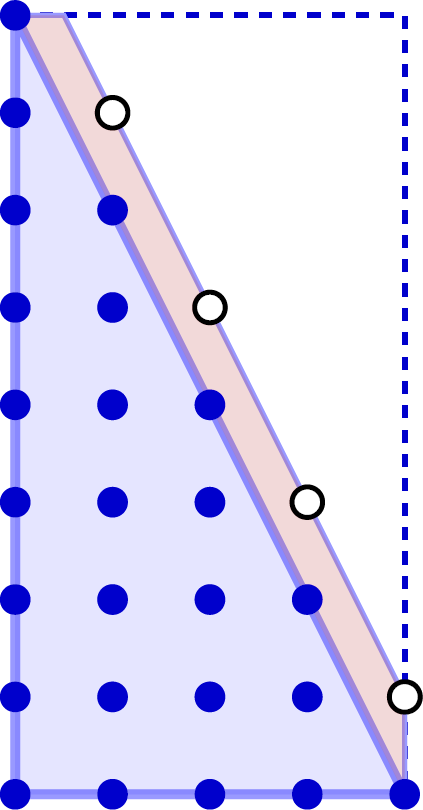 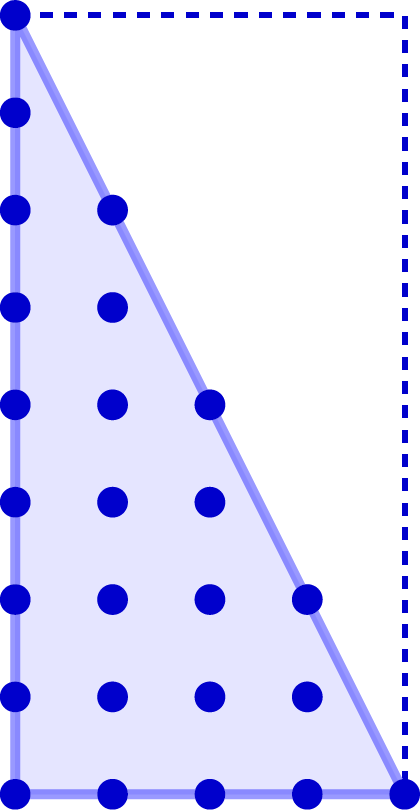 Extra defined texels Ref. [Yuksel 2017]
Slice
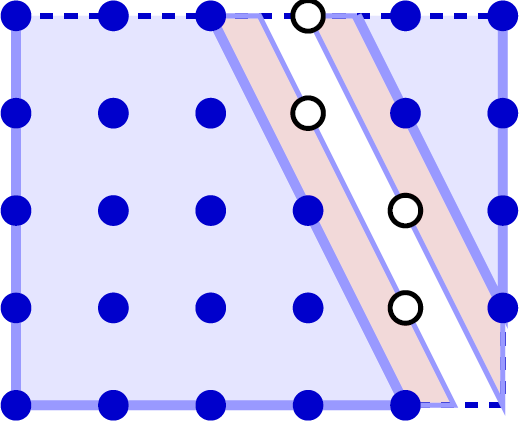 Filtering (Quadrilateral Patches)
Exactly the same as for 2D textures!
(Except we don’t need the half-texel shift of 2D textures for (s,t)↦(u,v) conversion.)
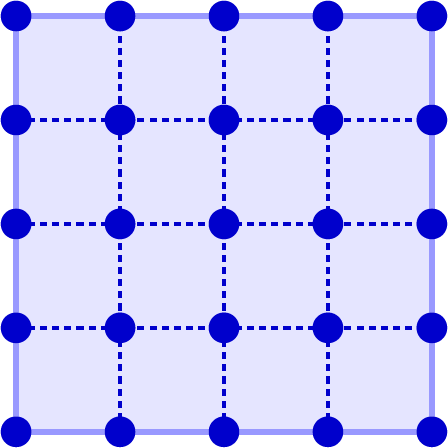 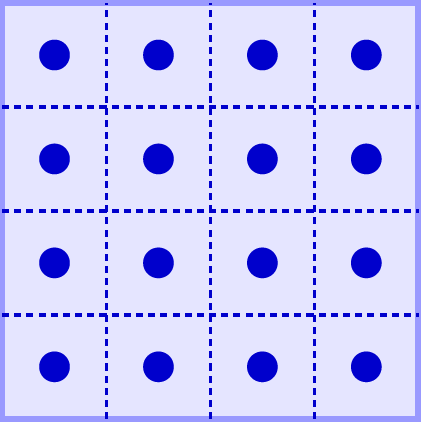 2D Texture
Quad Patch Texture
Filtering (Triangular Patches)
Triangular patches use barycentric filtering

Many possible ways to tweak existing logic so that it can implement this

Mostly, just pass 0 in some places (see paper)
Anisotropic Filtering
Same process as for 2D textures

However, we now have the chanceto detect patch boundaries!
Anisotropic Filtering (Patch Boundaries)
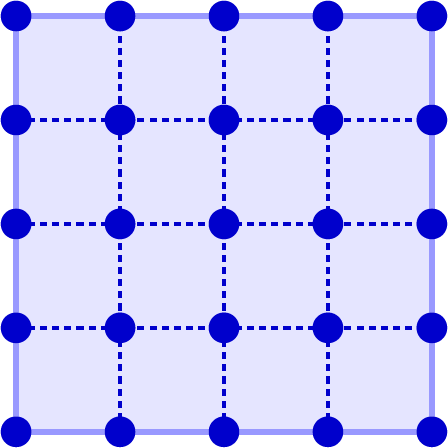 What to do about out-of-patch samples?
Anisotropic Filtering (Patch Boundaries)
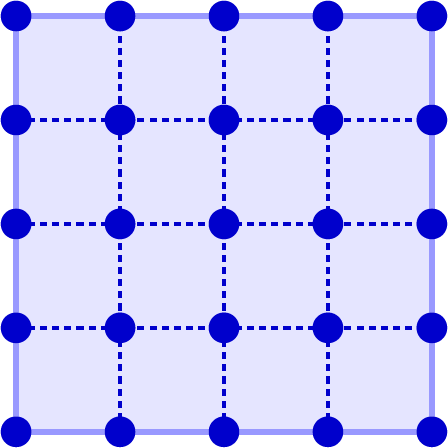 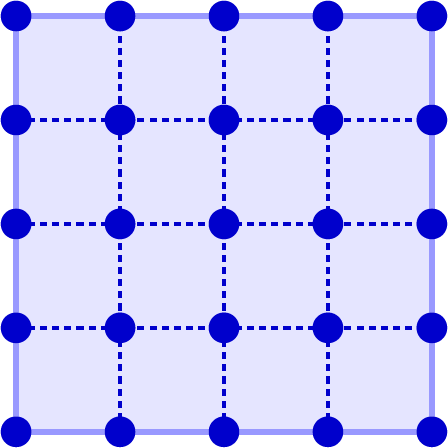 “Right” thing is to tra-verse to neighbor patch
This is expensive (an indirection)
Anisotropic Filtering (Patch Boundaries)
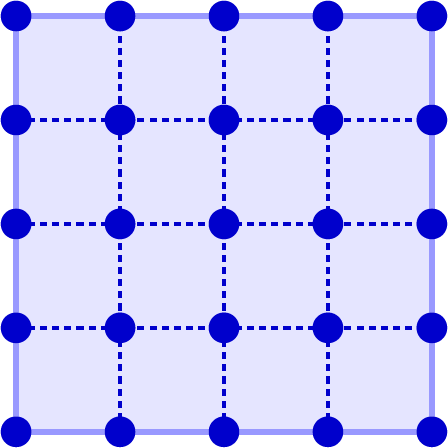 Clamping the points to the edge changes the filter shape.
Anisotropic Filtering (Patch Boundaries)
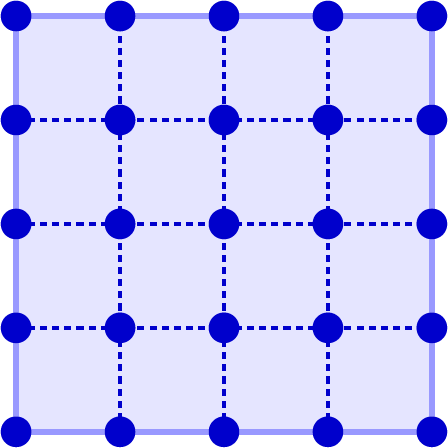 Clipping the filter is a simple alternative.
Anisotropic Filtering (Patch Boundaries)
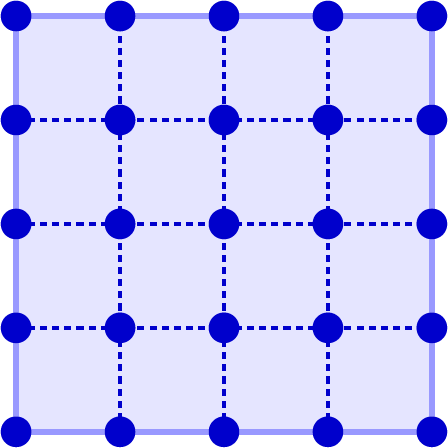 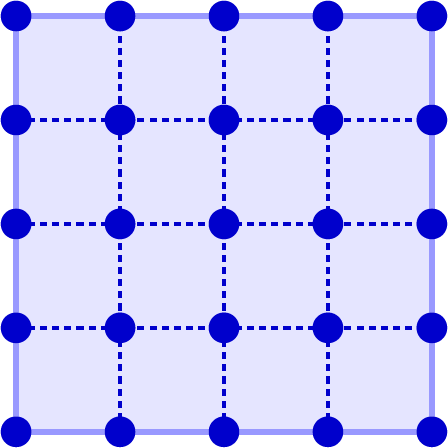 If multisampling is used, the on-screen result can be similar to the correct filter(see [Yuksel et al. 2010], [Toth 2013])
Anisotropic Filtering Comparison
Any approach is acceptable
None of the methods reveal the edges
Ground truth not expected without edge-crossing

This is because not filtering across edges, like in 2D textures
Anisotropic Filtering Comparison
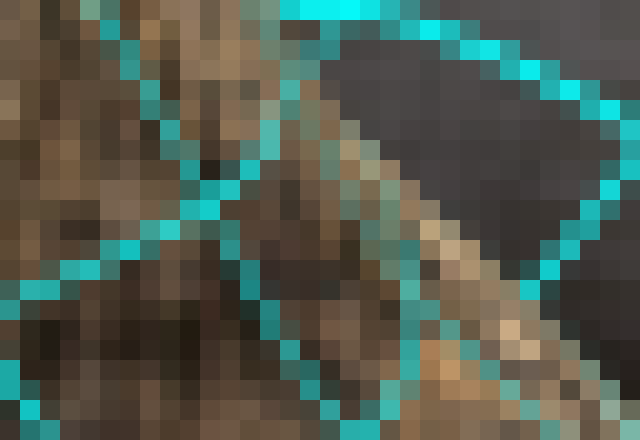 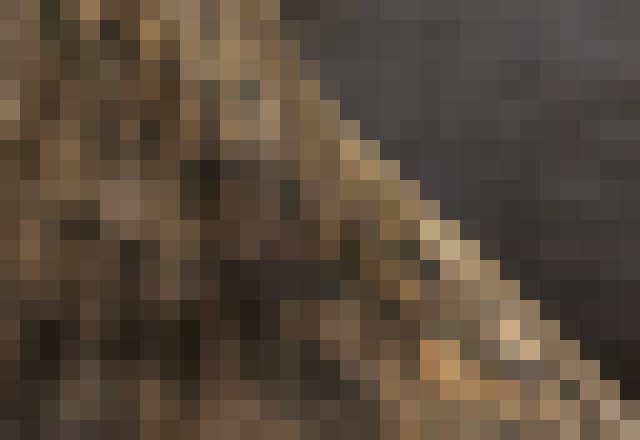 Patch Edges
Ground Truth
Anisotropic Filtering Comparison
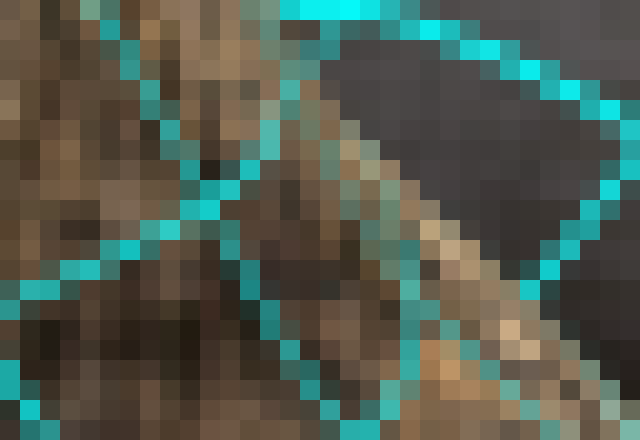 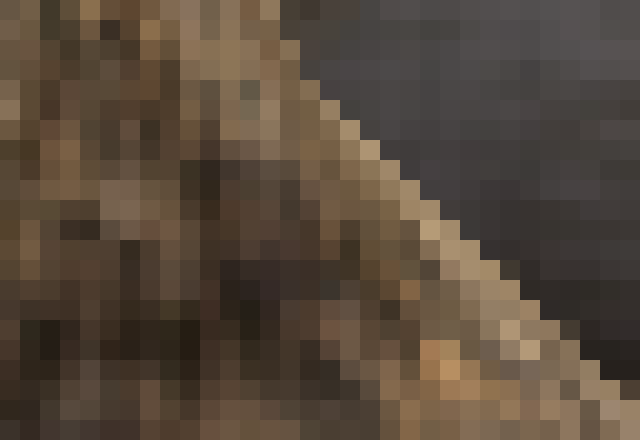 Patch Edges
Clamped
Anisotropic Filtering Comparison
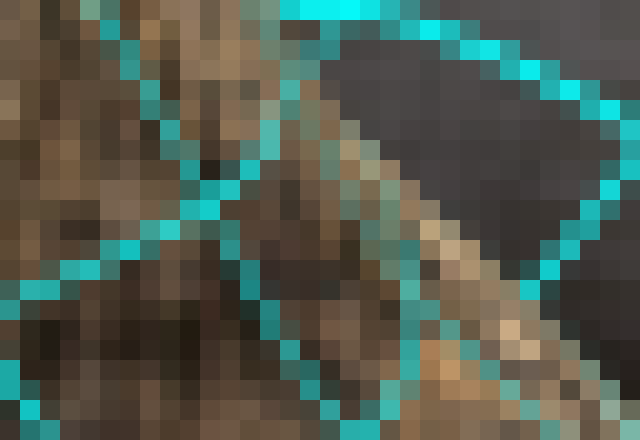 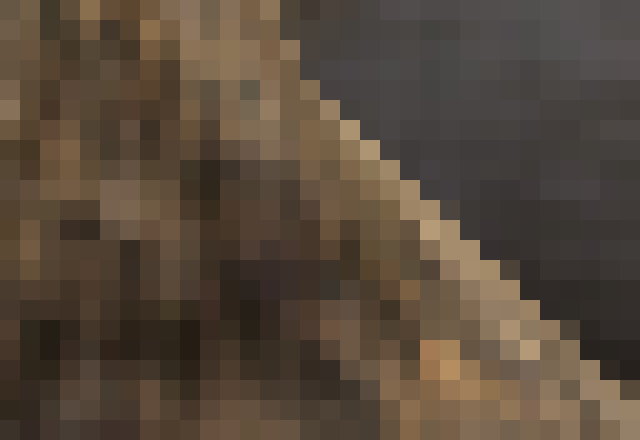 Patch Edges
Clipped
Anisotropic Filtering Comparison
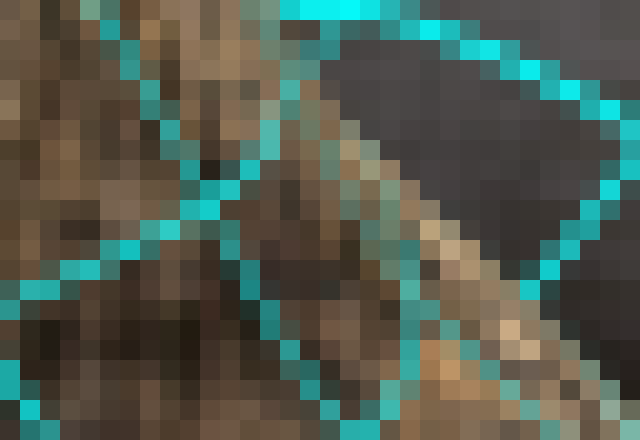 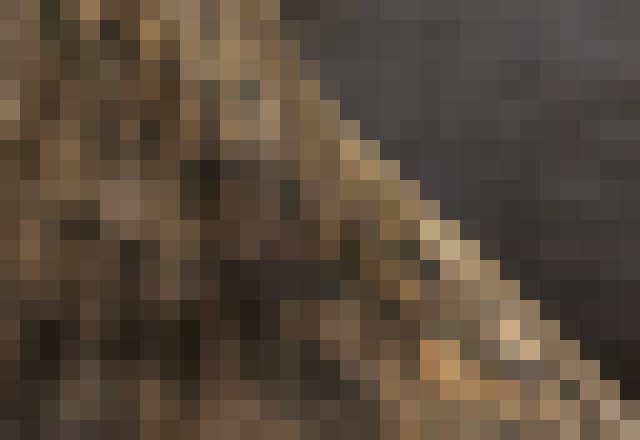 Patch Edges
Ground Truth
Anisotropic Filtering Comparison
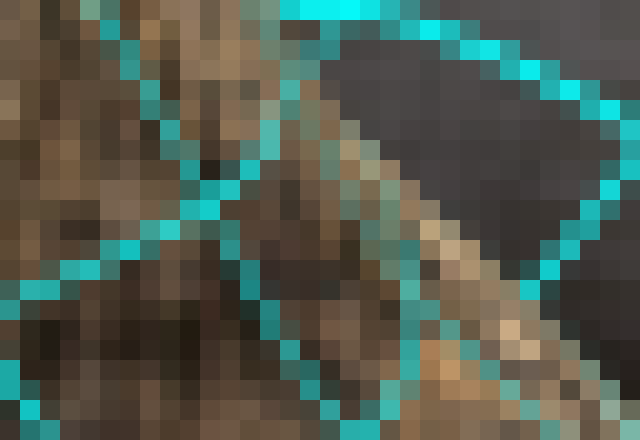 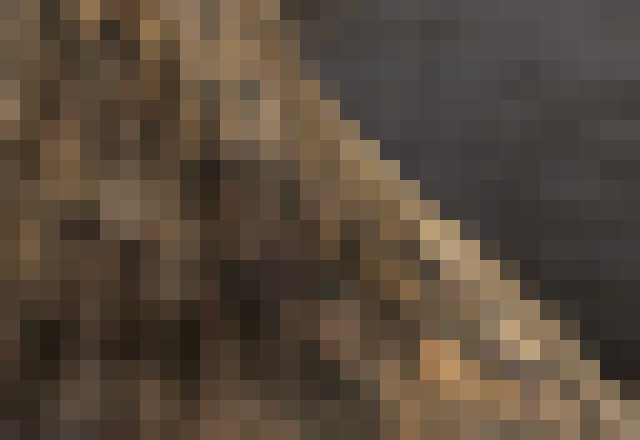 Patch Edges
Clamped+MSAA
Anisotropic Filtering Comparison
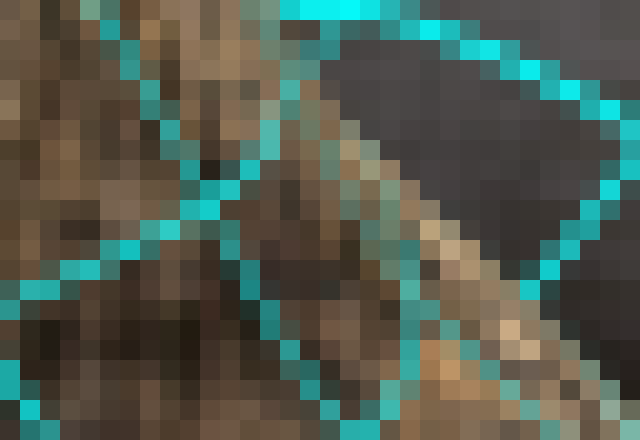 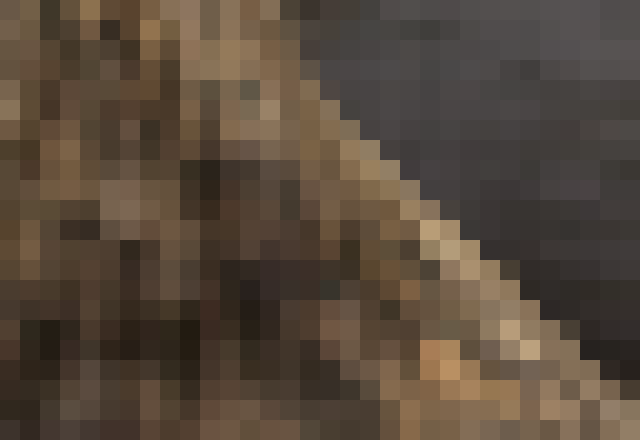 Patch Edges
Clipped+MSAA
Proof of Concept
Implemented all algorithms in GPU renderer
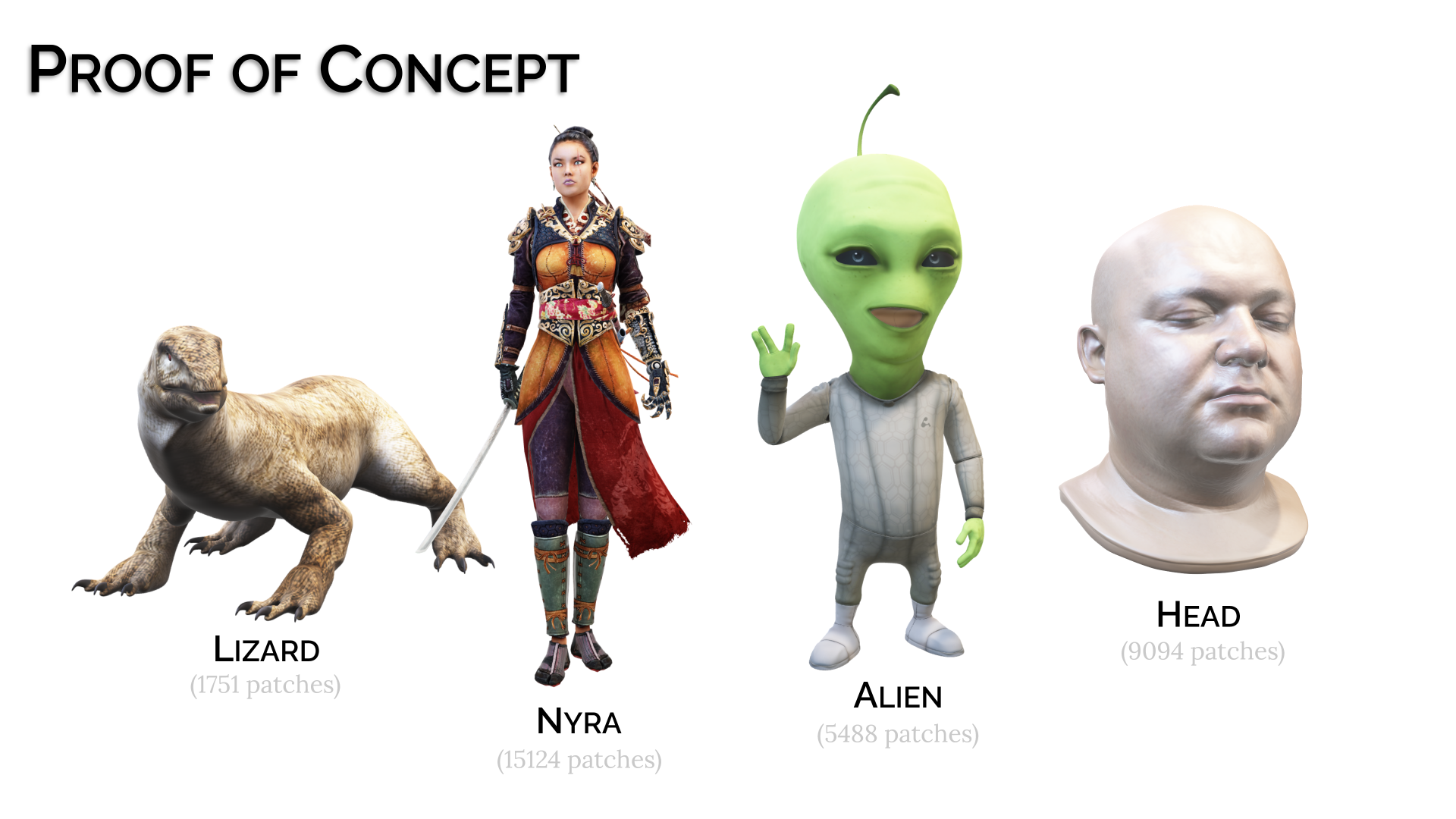 Conclusion
Implementing Mesh Colors requires only minimal changes to existing GPU hardware

Takeaway for vendors: go implement it already! 
Questions
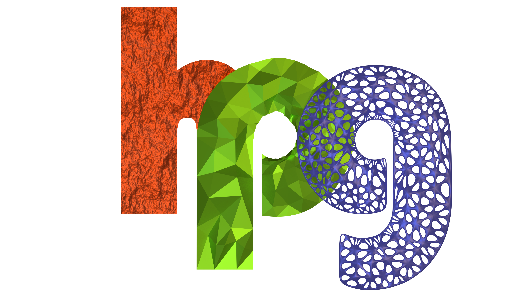 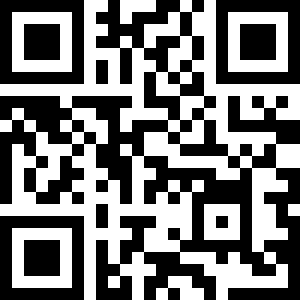 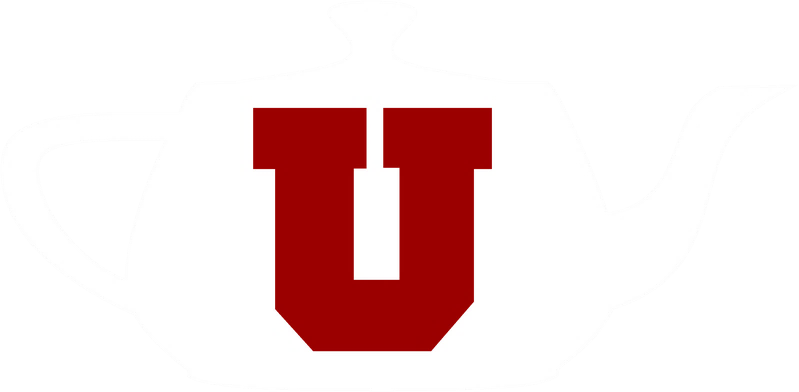 2019
preprint
Utah Graphics
Why is it Harder with Ptex?
Ptex and Mesh Colors have minor theoretical differences (they are duals of each-other), but this leads to significant difficulty in-practice.

Main problem is that edge-crossing is required for correct filtering in Ptex.
Why is it Harder with Ptex?
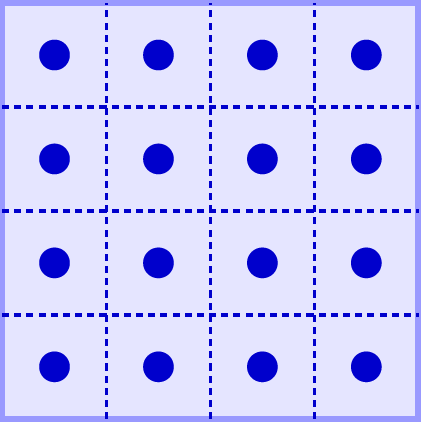 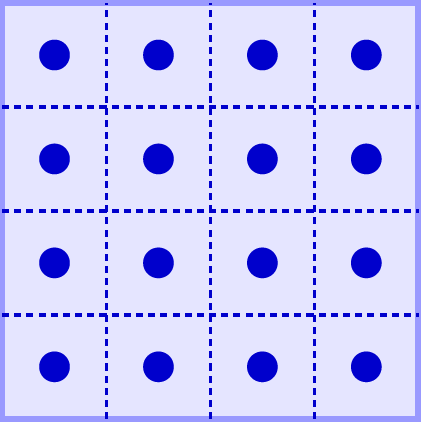 Data from neighbor required for correct bilinear filter near edge.
Why is it Harder with Ptex?
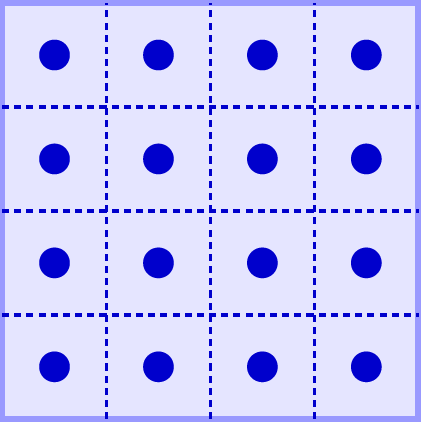 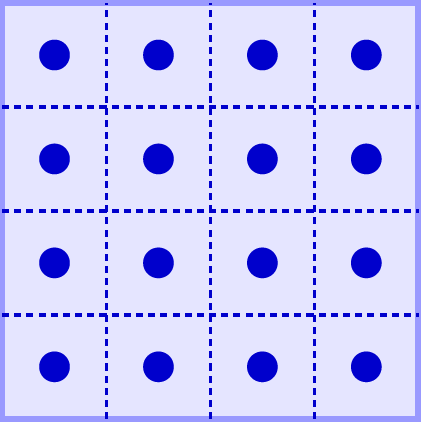 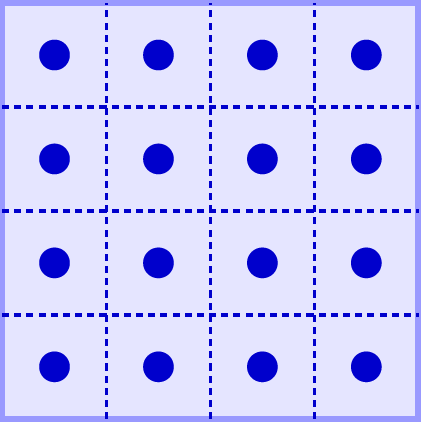 ???
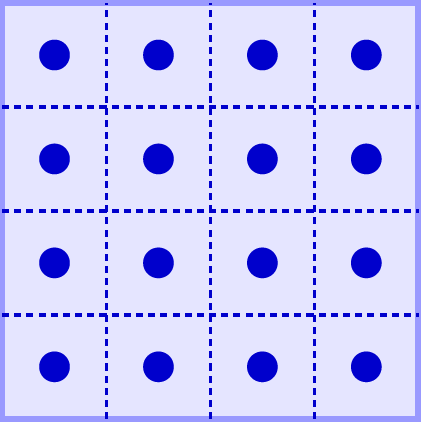 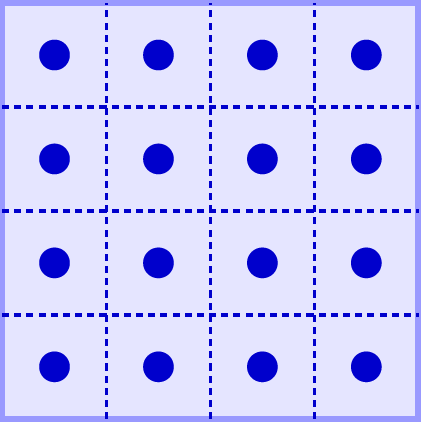 Unclear how to correctly filter here. Different solutions, all involving edge-crossing. This means substantial HW changes!
Why is it Harder with Ptex?
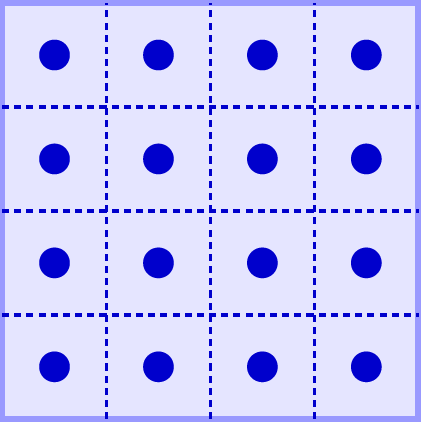 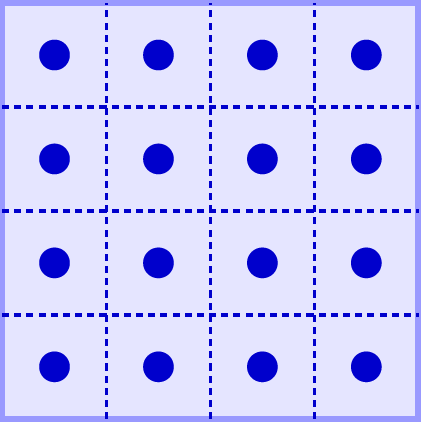 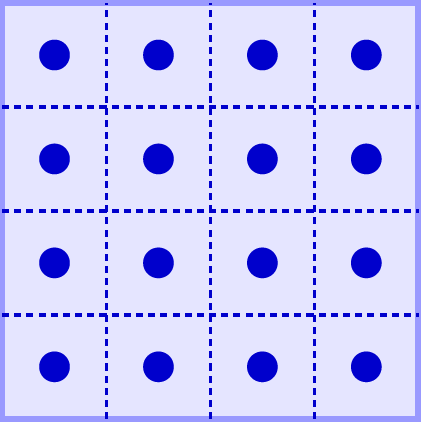 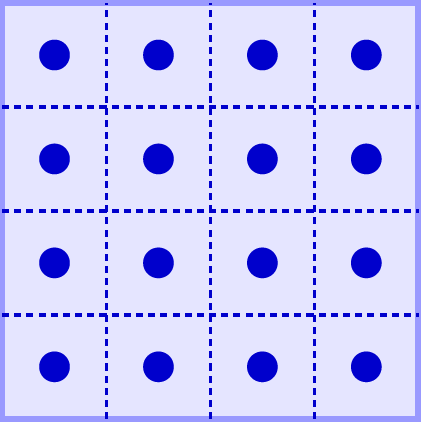 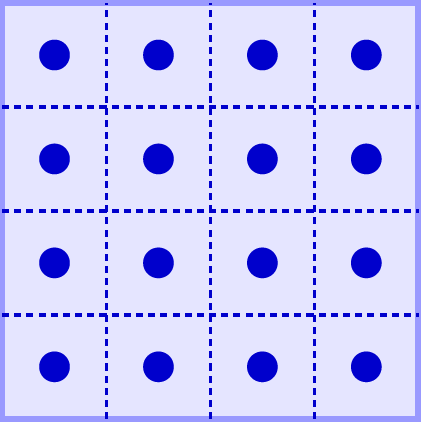 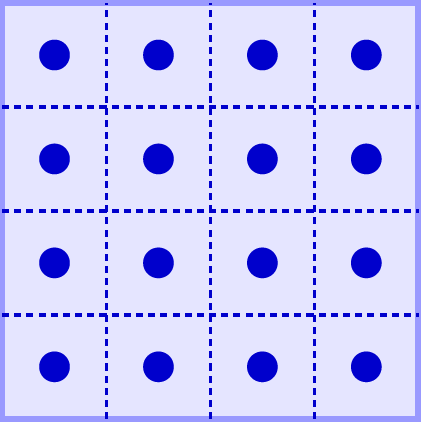 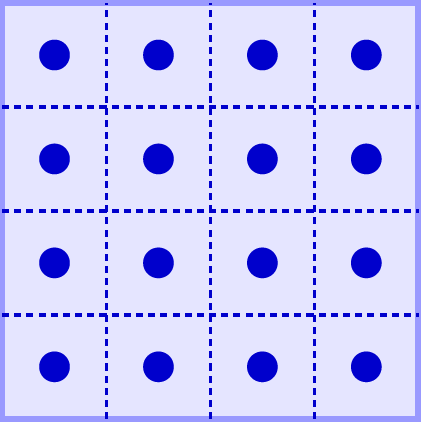 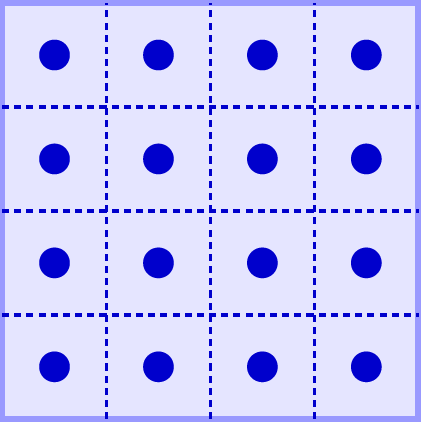 Duplicating edge data avoids crossing, but is inconsistent.
Filtering (Quadrilateral Patches)
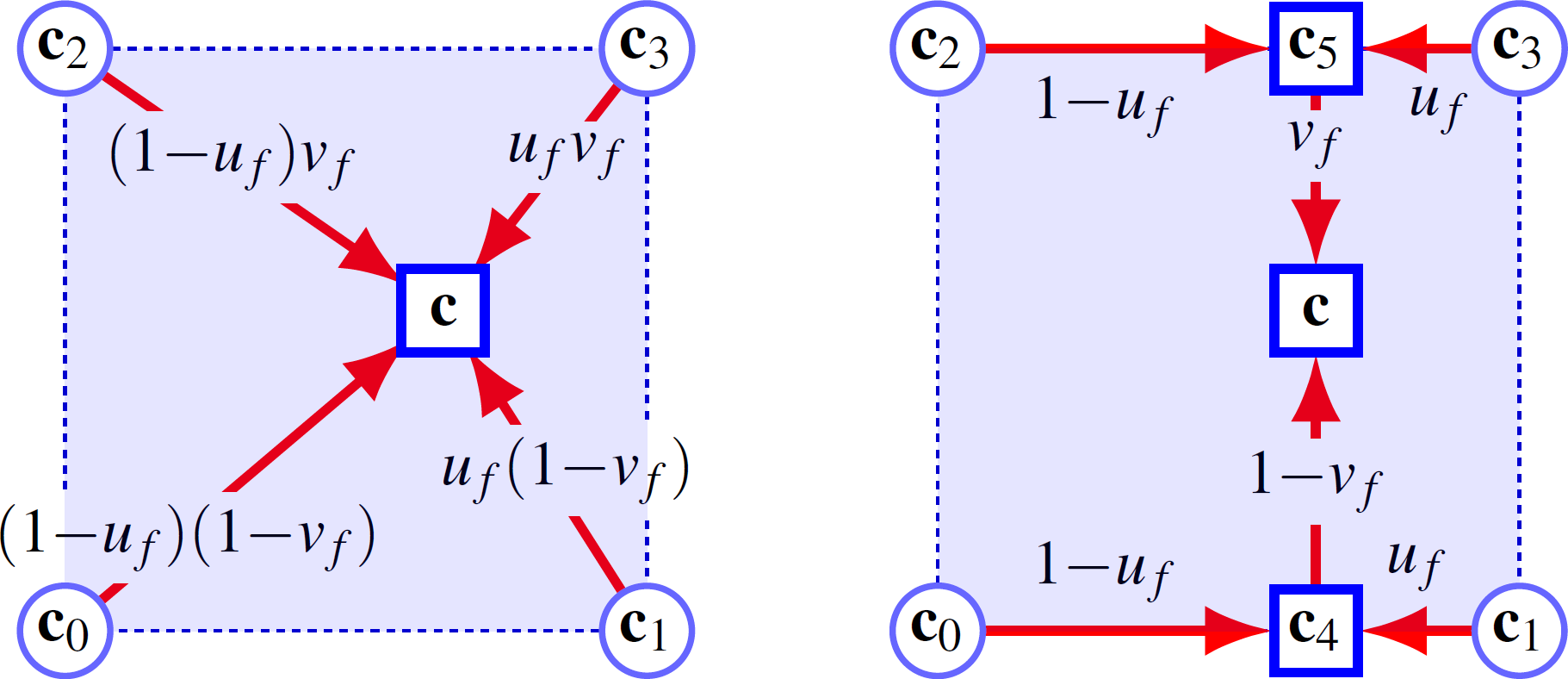 Filtering (Triangular Patches)
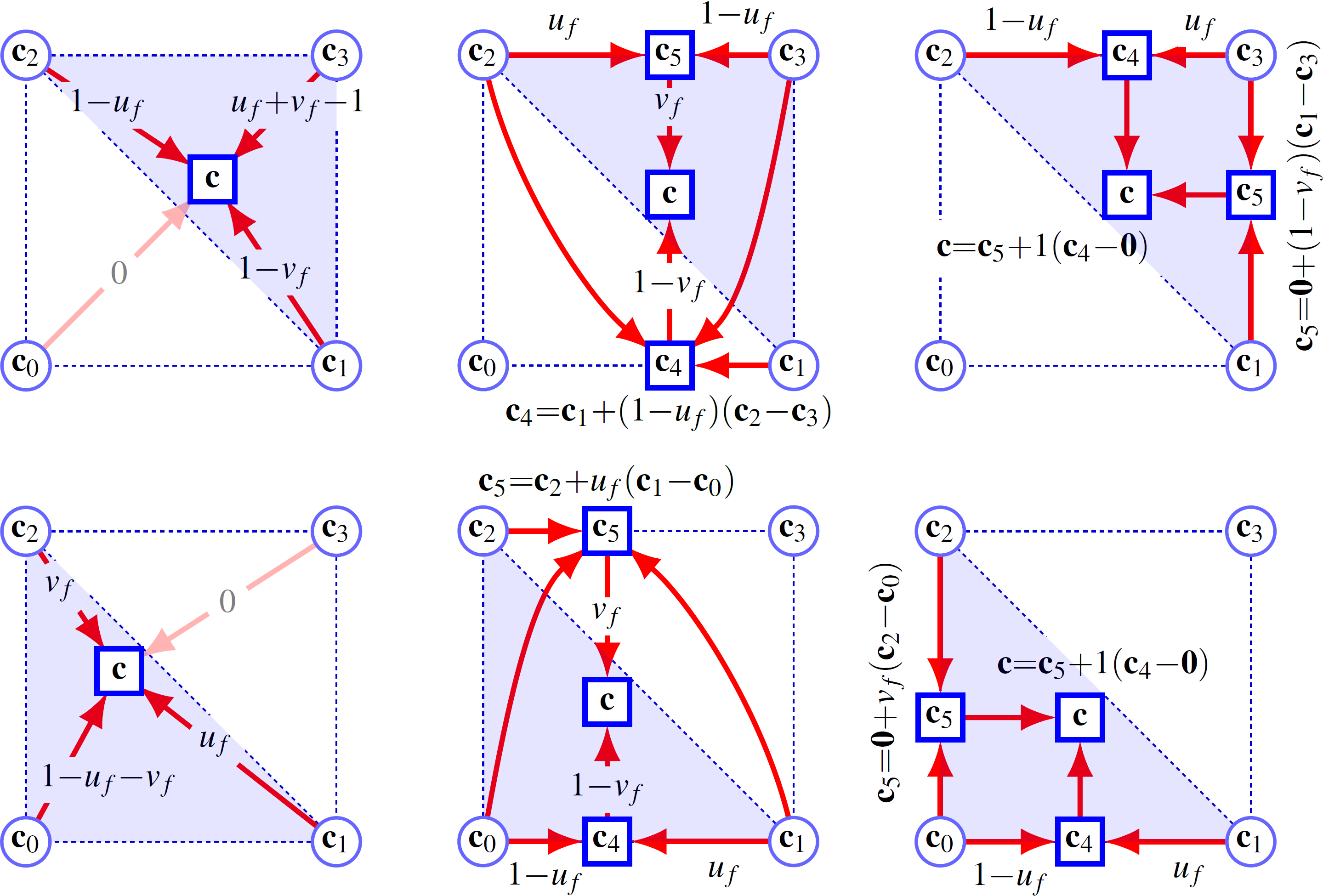